Listas de asistencia
2025-2026
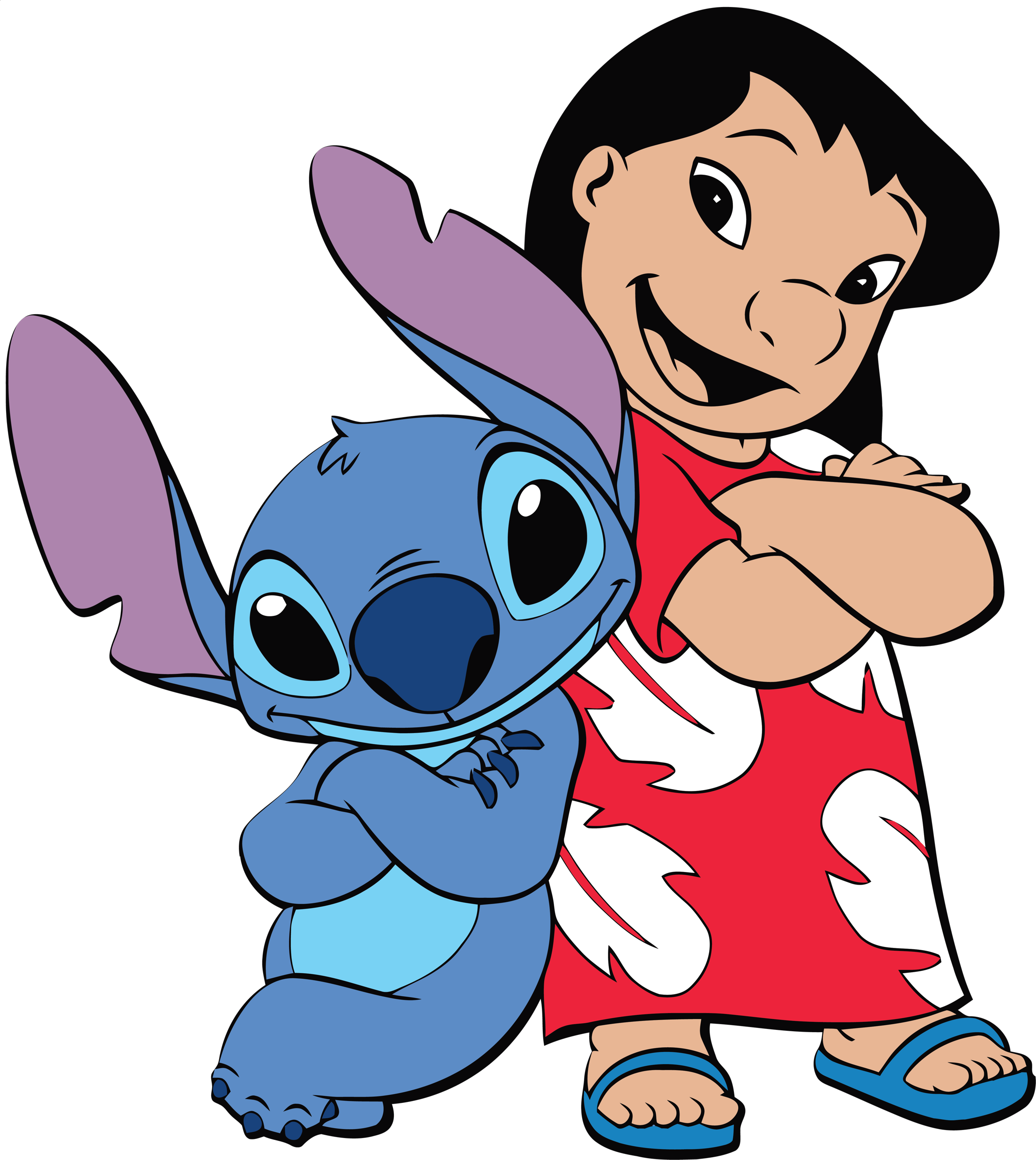 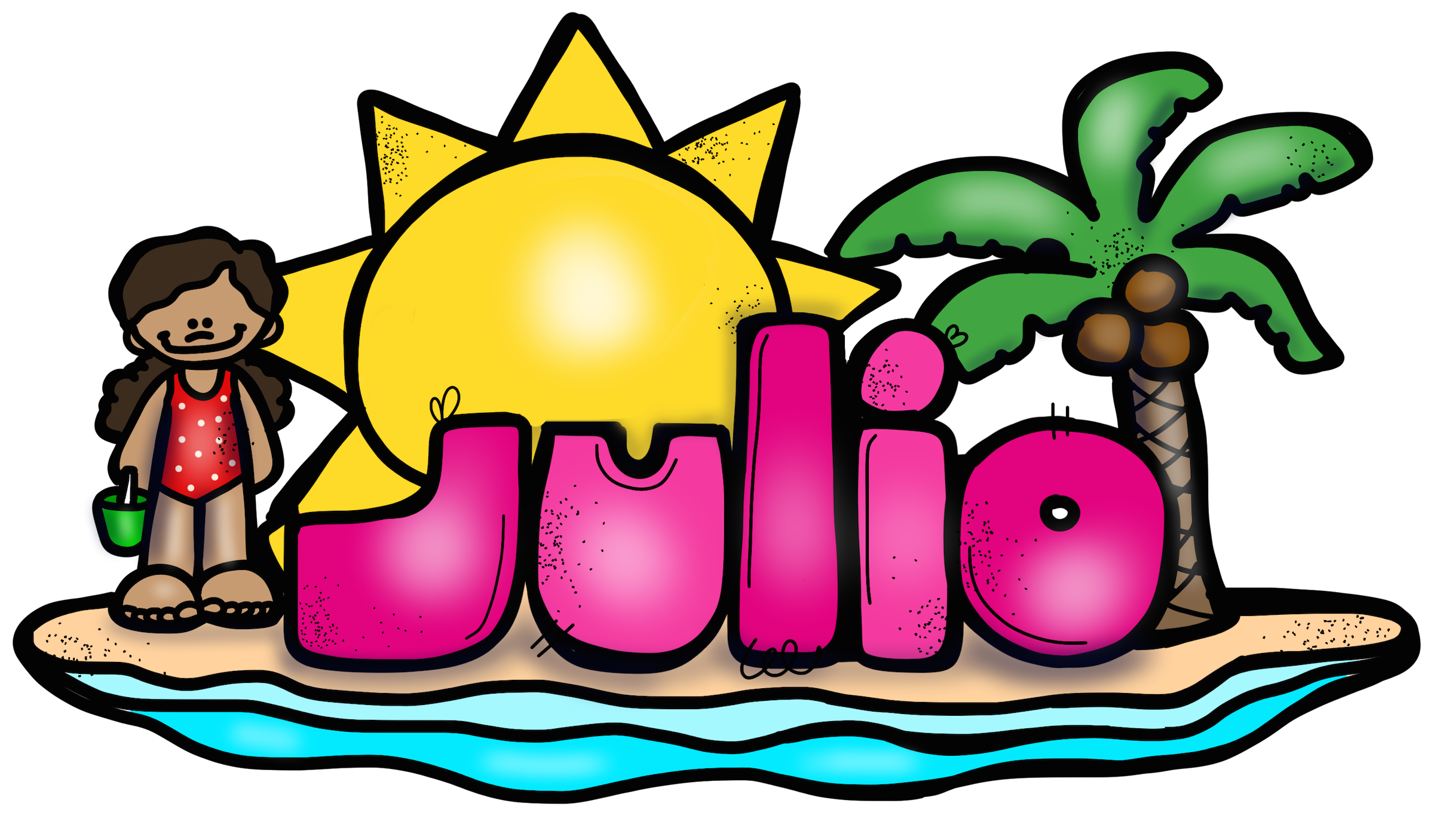 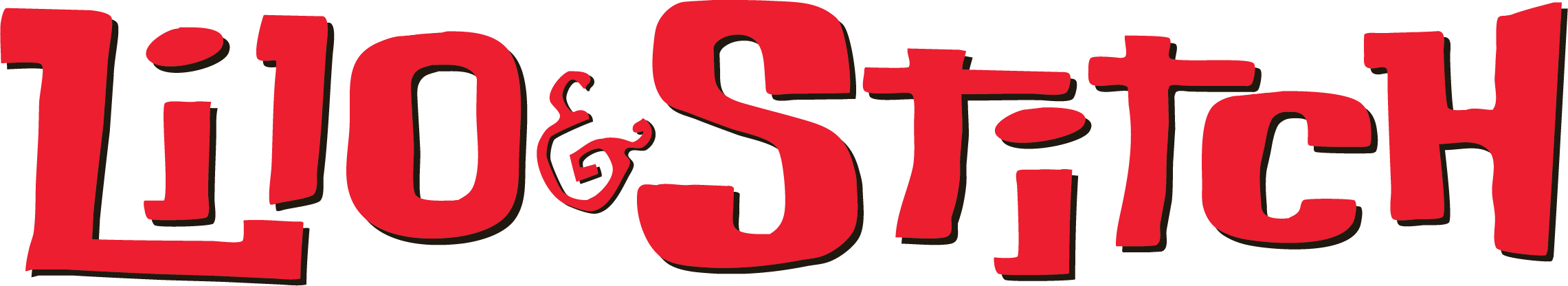 CURSO 2025-2026
Asistencias
Justificadas  Faltas
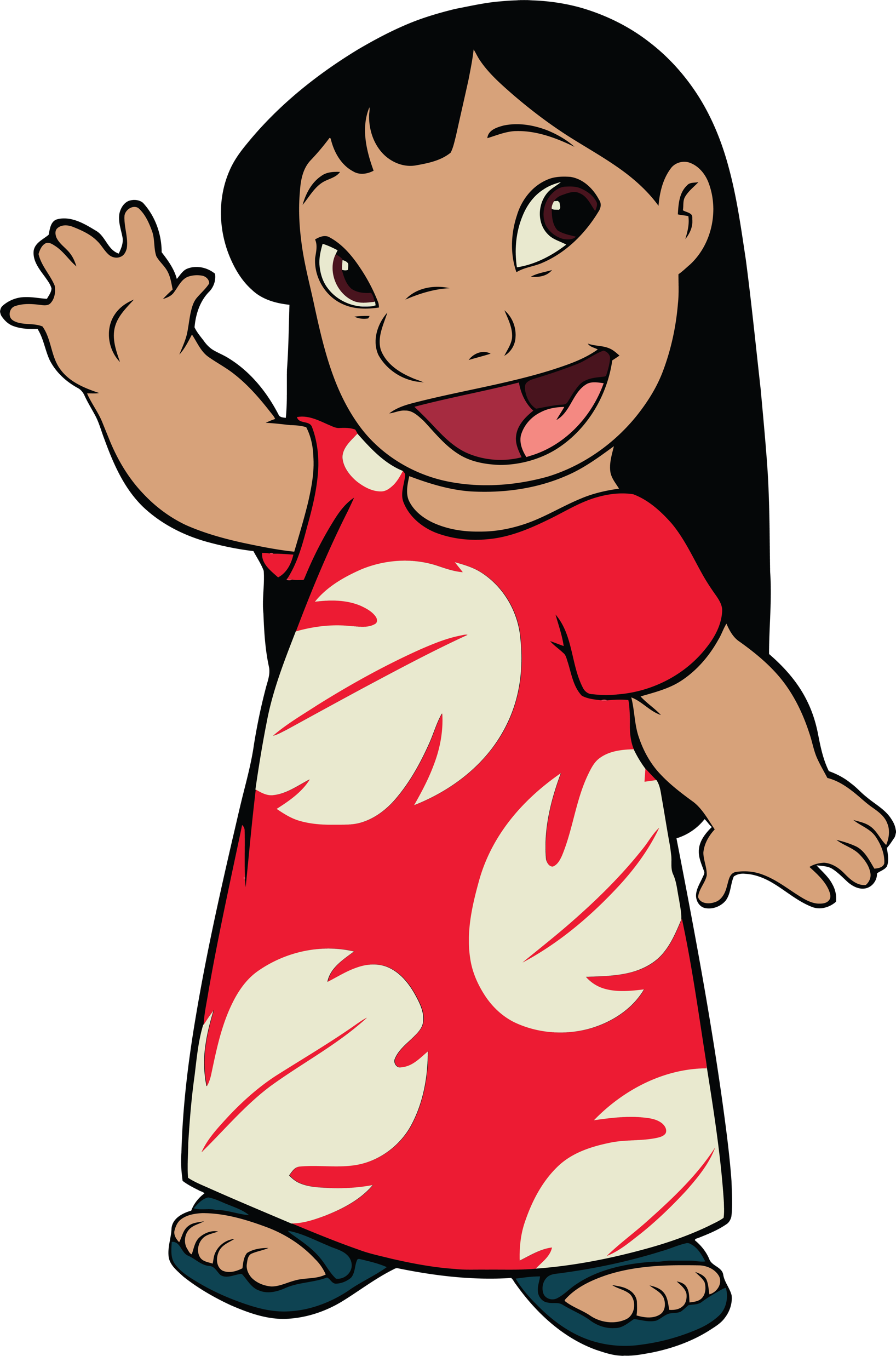 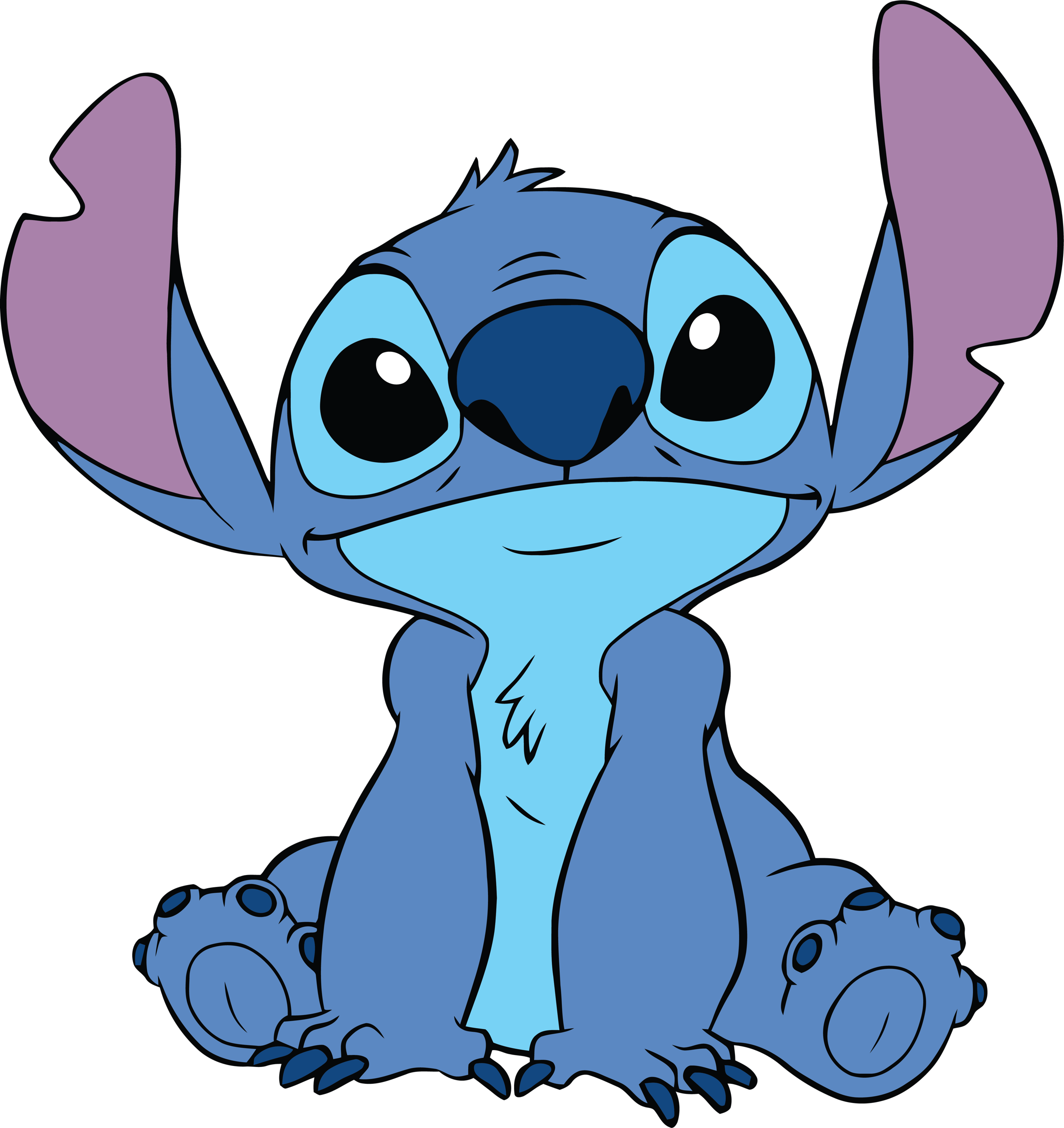 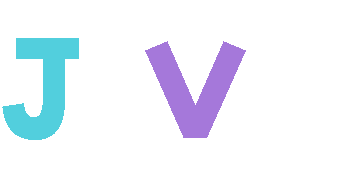 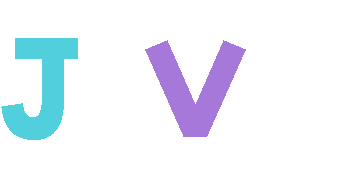 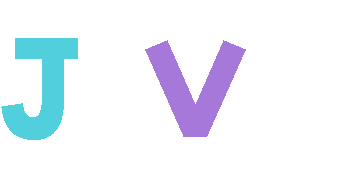 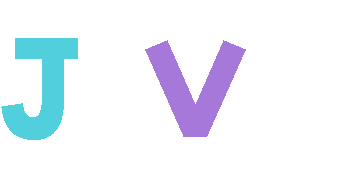 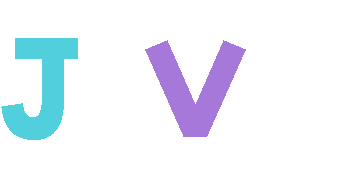 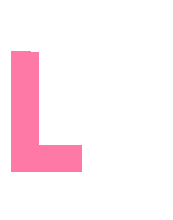 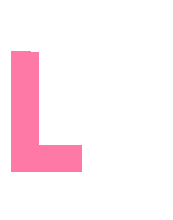 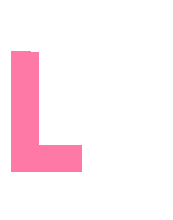 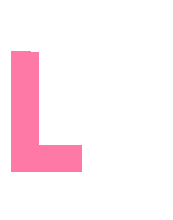 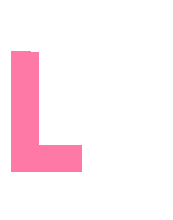 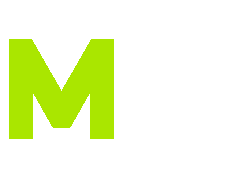 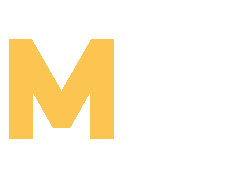 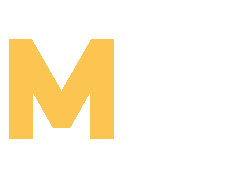 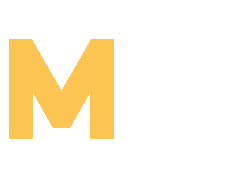 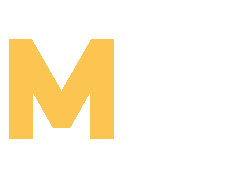 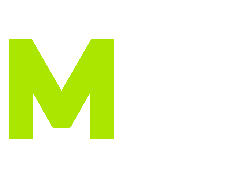 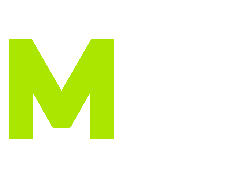 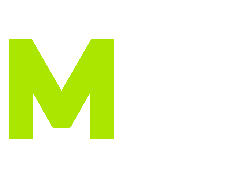 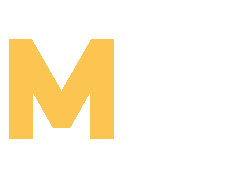 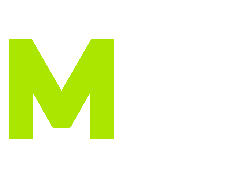 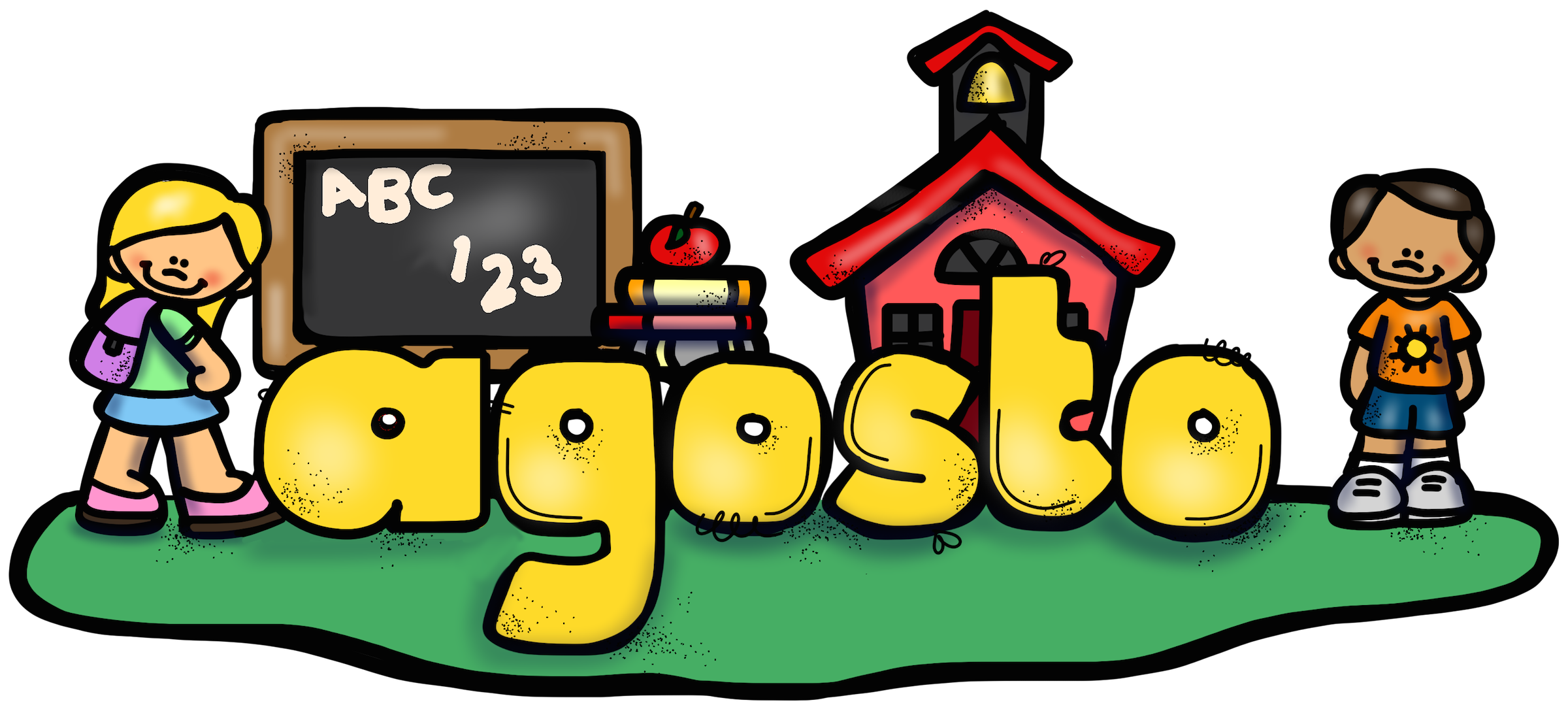 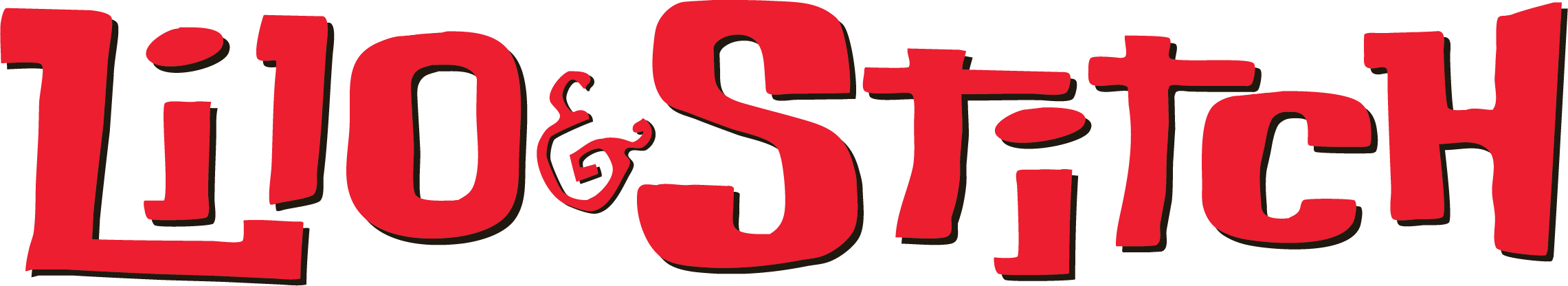 CURSO 2025-2026
Asistencias
Justificadas  Faltas
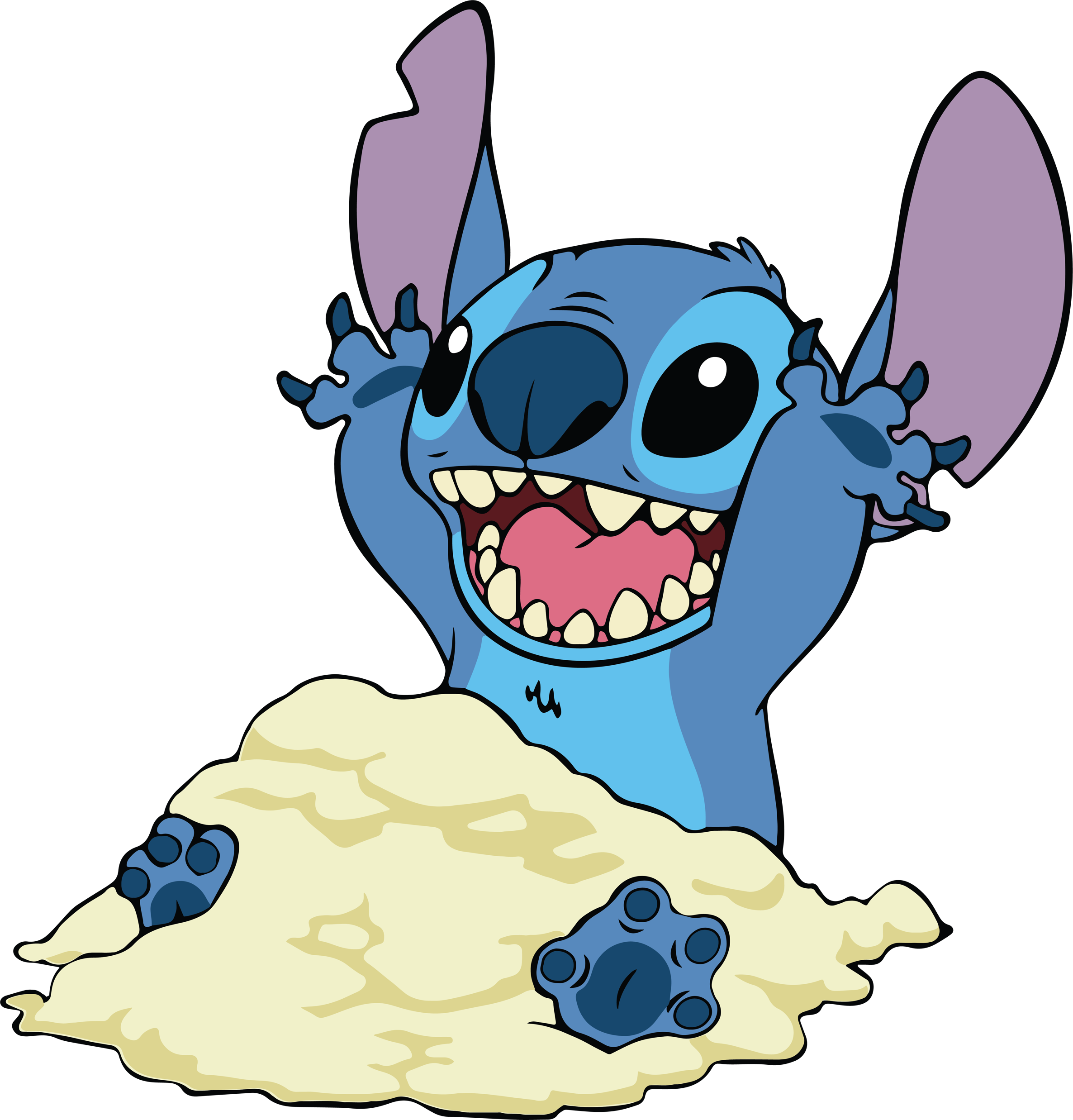 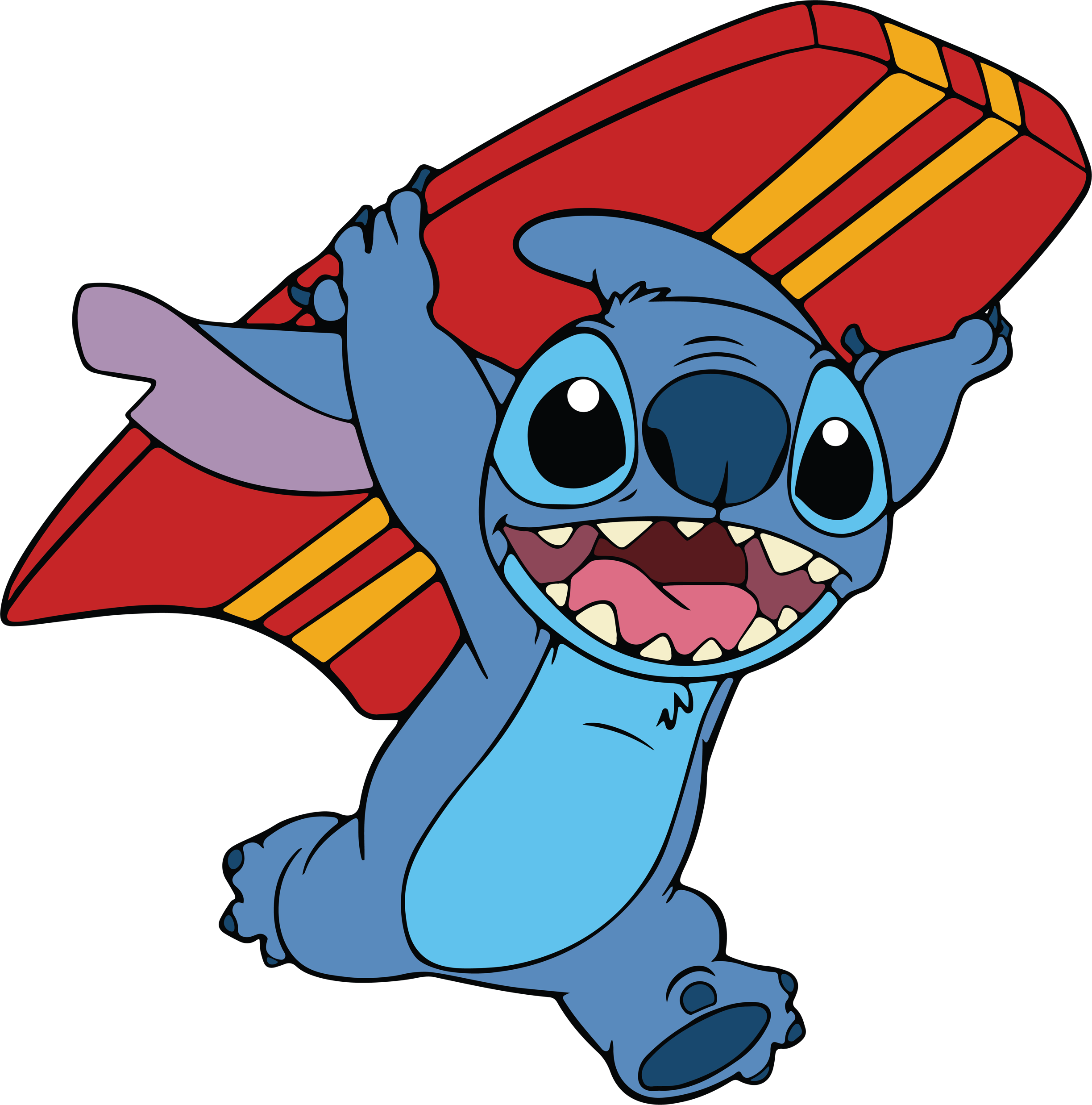 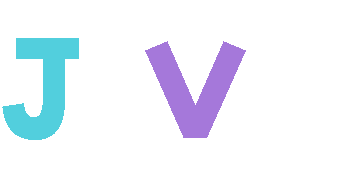 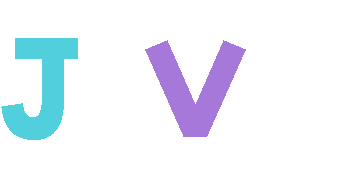 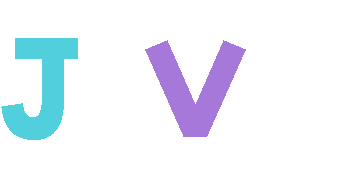 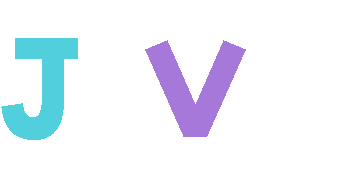 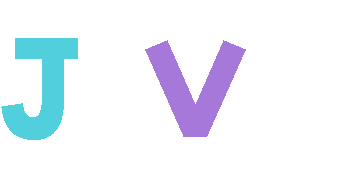 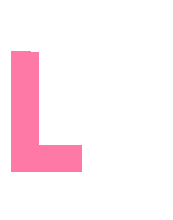 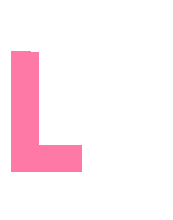 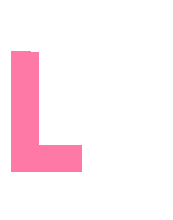 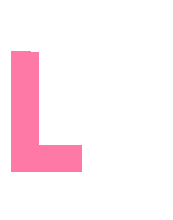 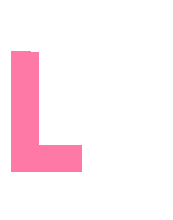 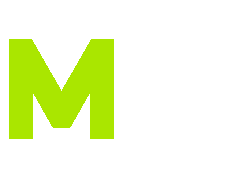 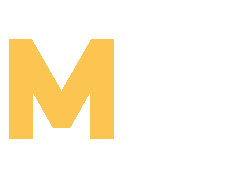 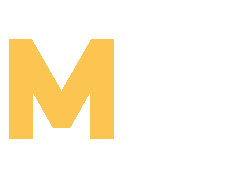 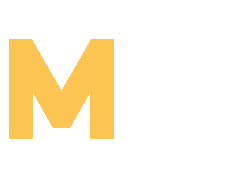 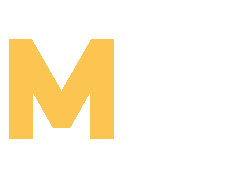 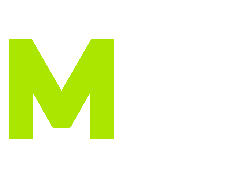 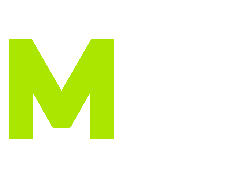 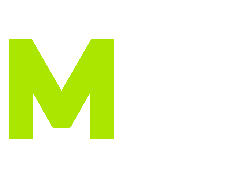 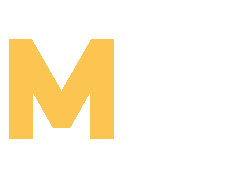 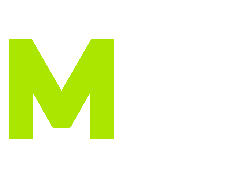 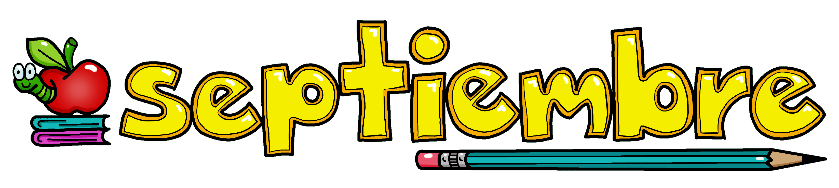 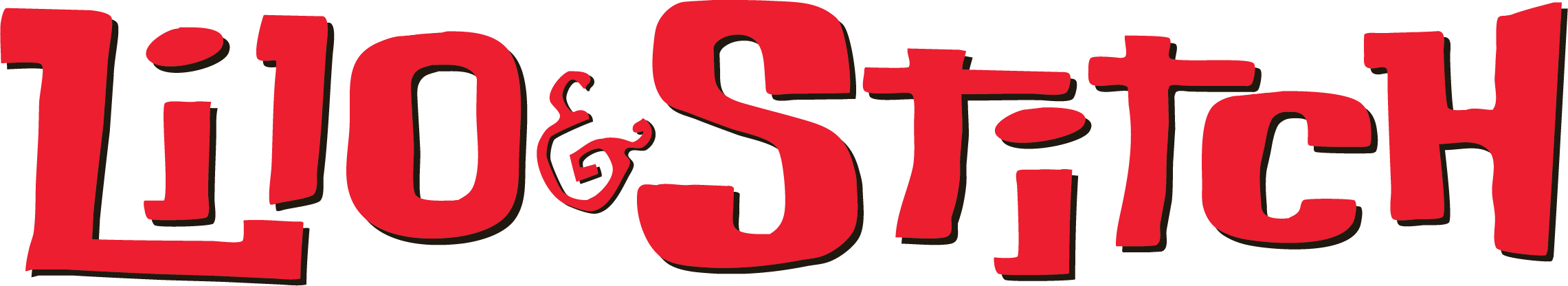 CURSO 2025-2026
Asistencias
Justificadas  Faltas
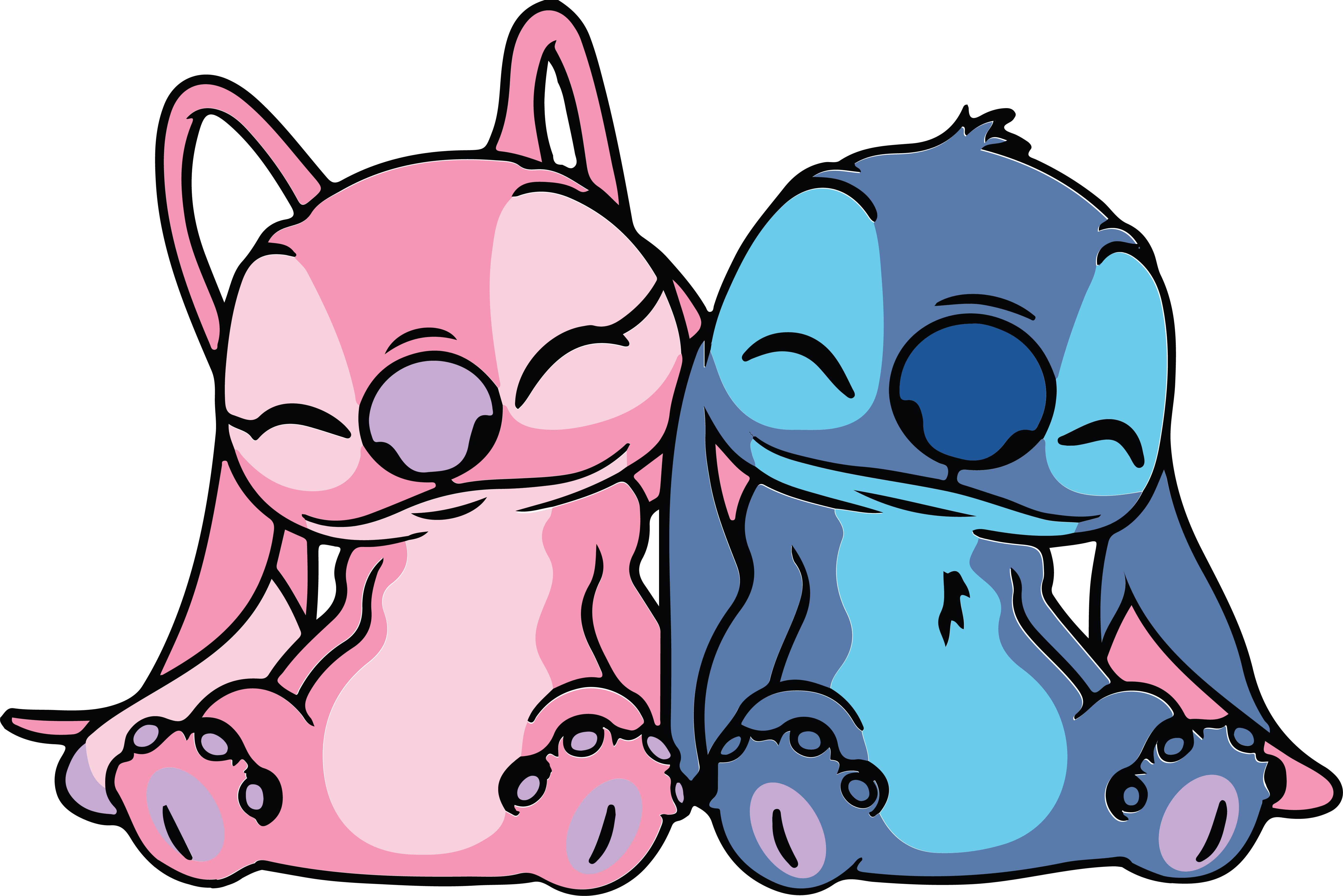 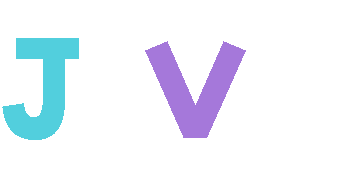 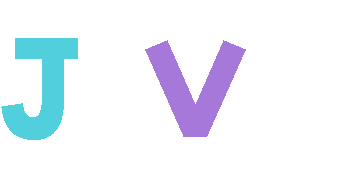 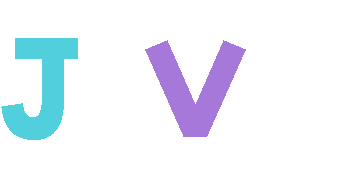 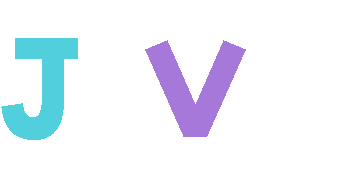 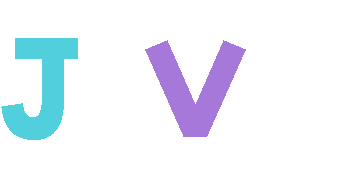 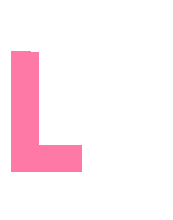 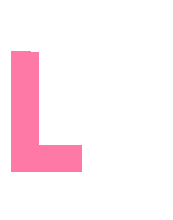 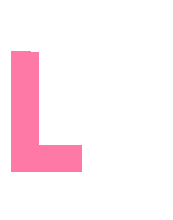 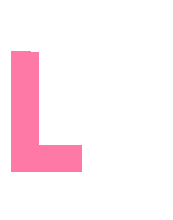 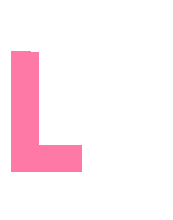 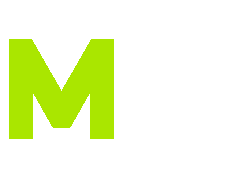 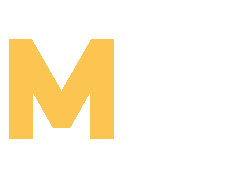 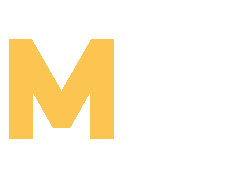 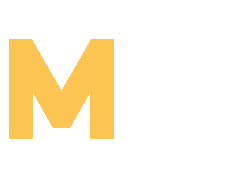 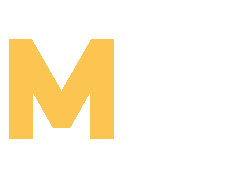 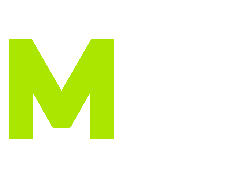 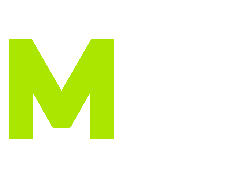 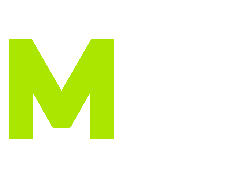 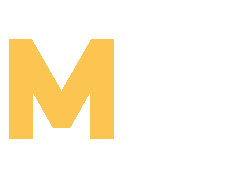 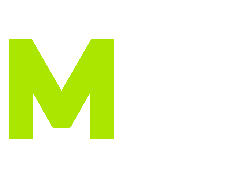 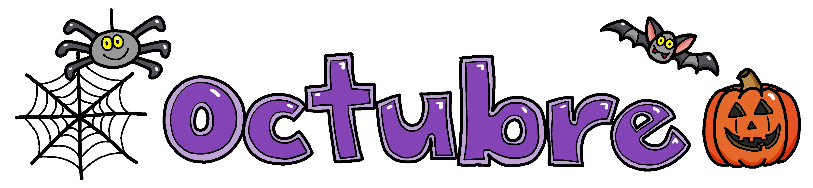 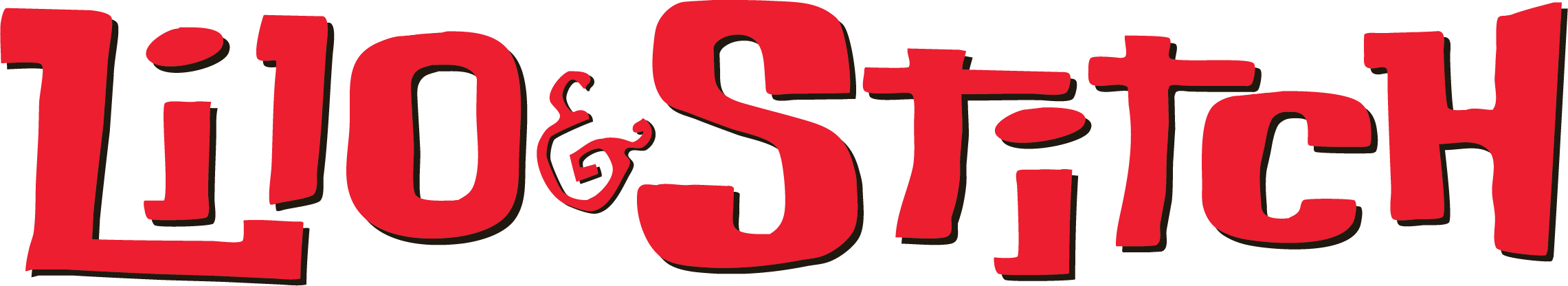 CURSO 2025-2026
Asistencias
Justificadas  Faltas
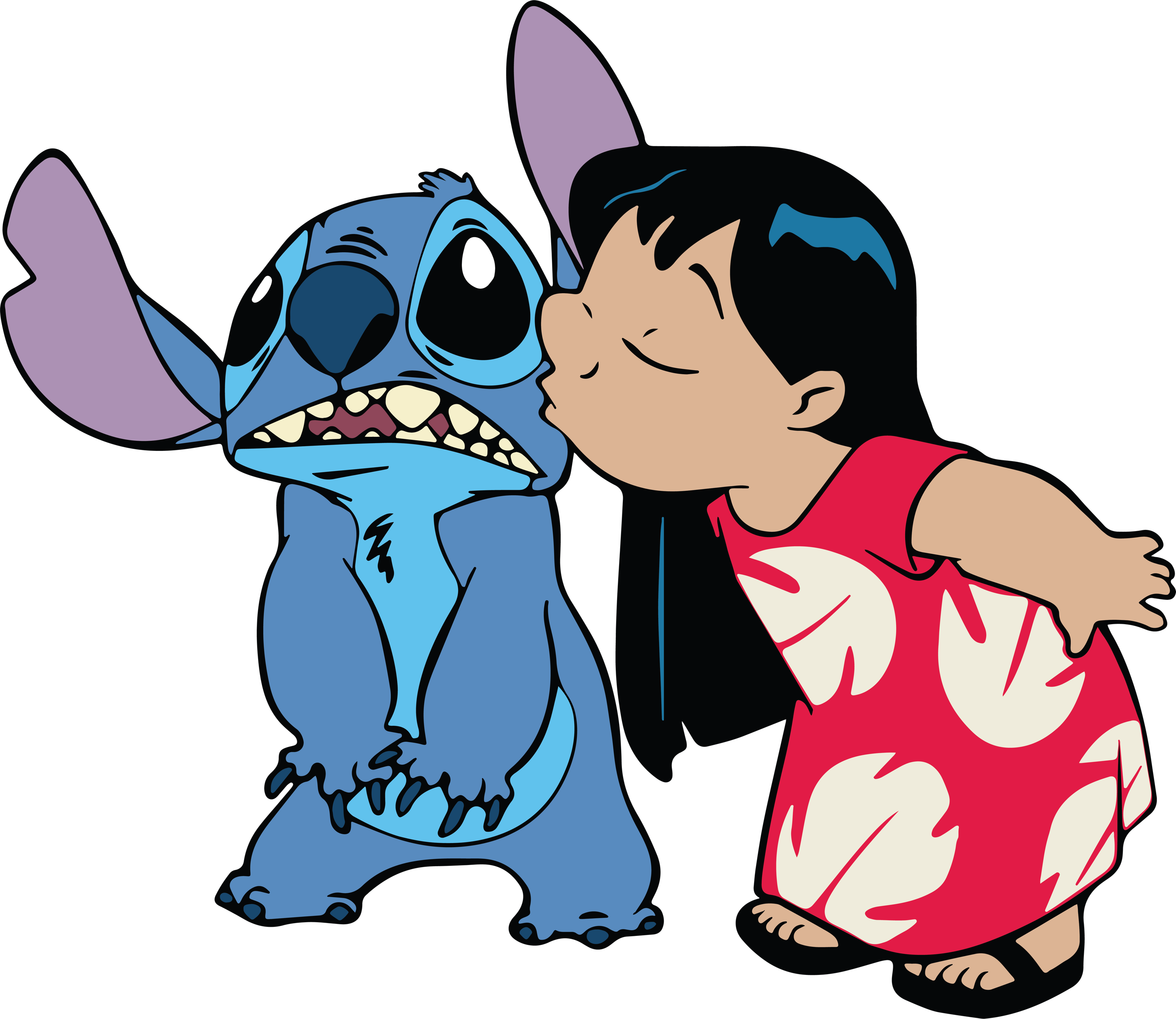 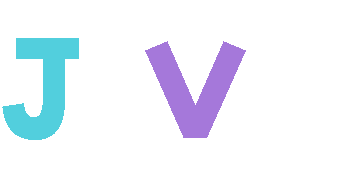 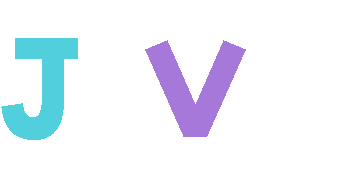 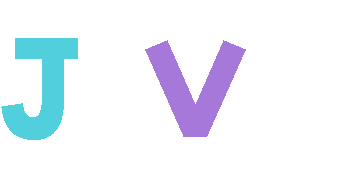 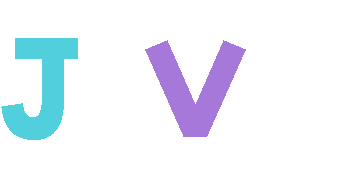 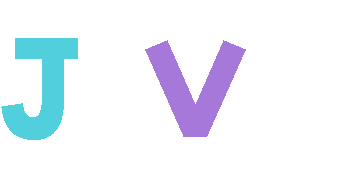 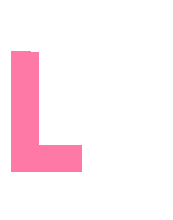 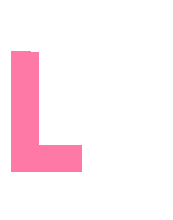 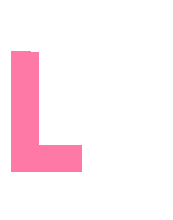 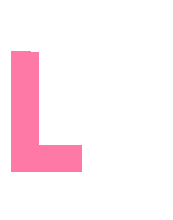 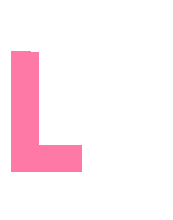 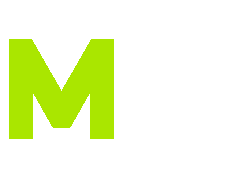 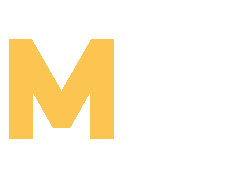 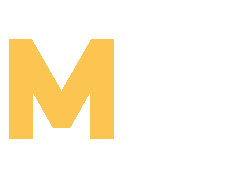 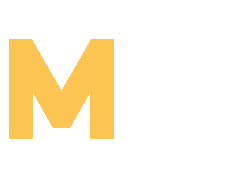 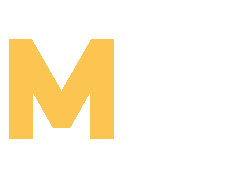 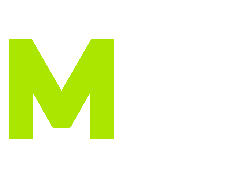 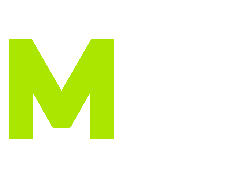 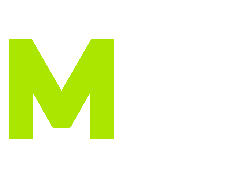 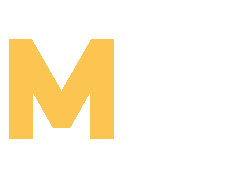 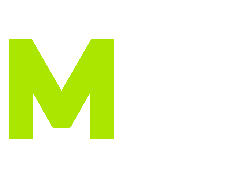 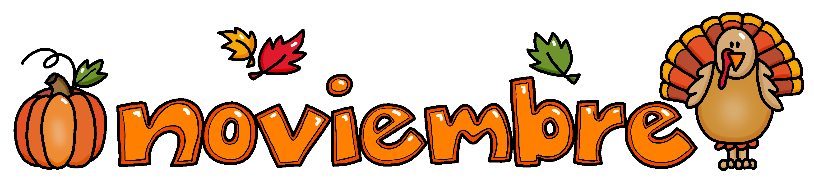 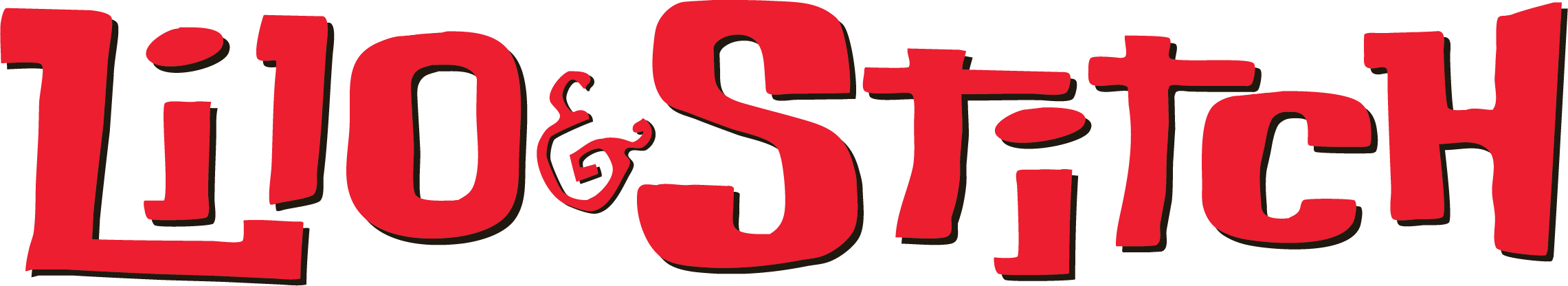 CURSO 2025-2026
Asistencias
Justificadas  Faltas
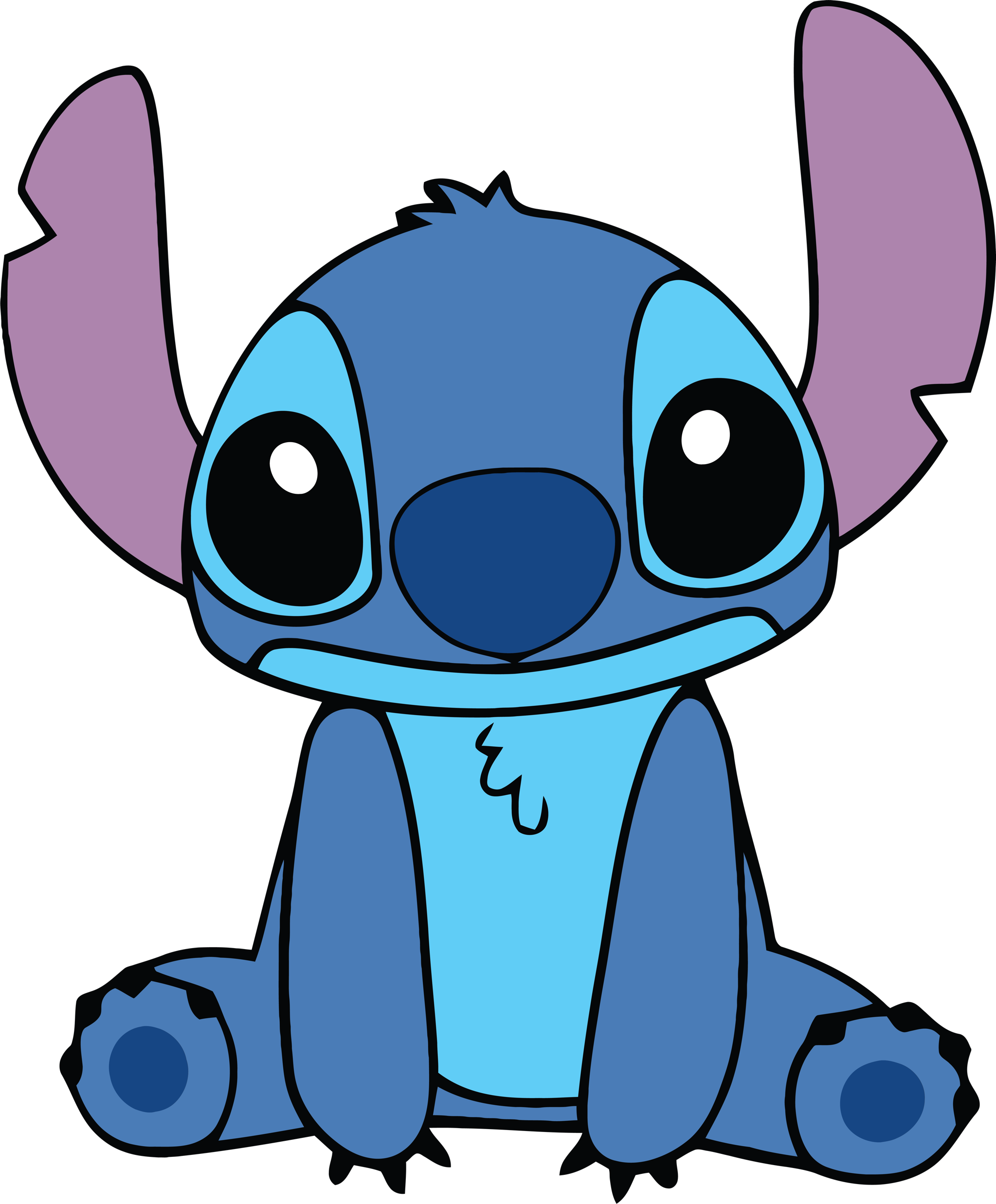 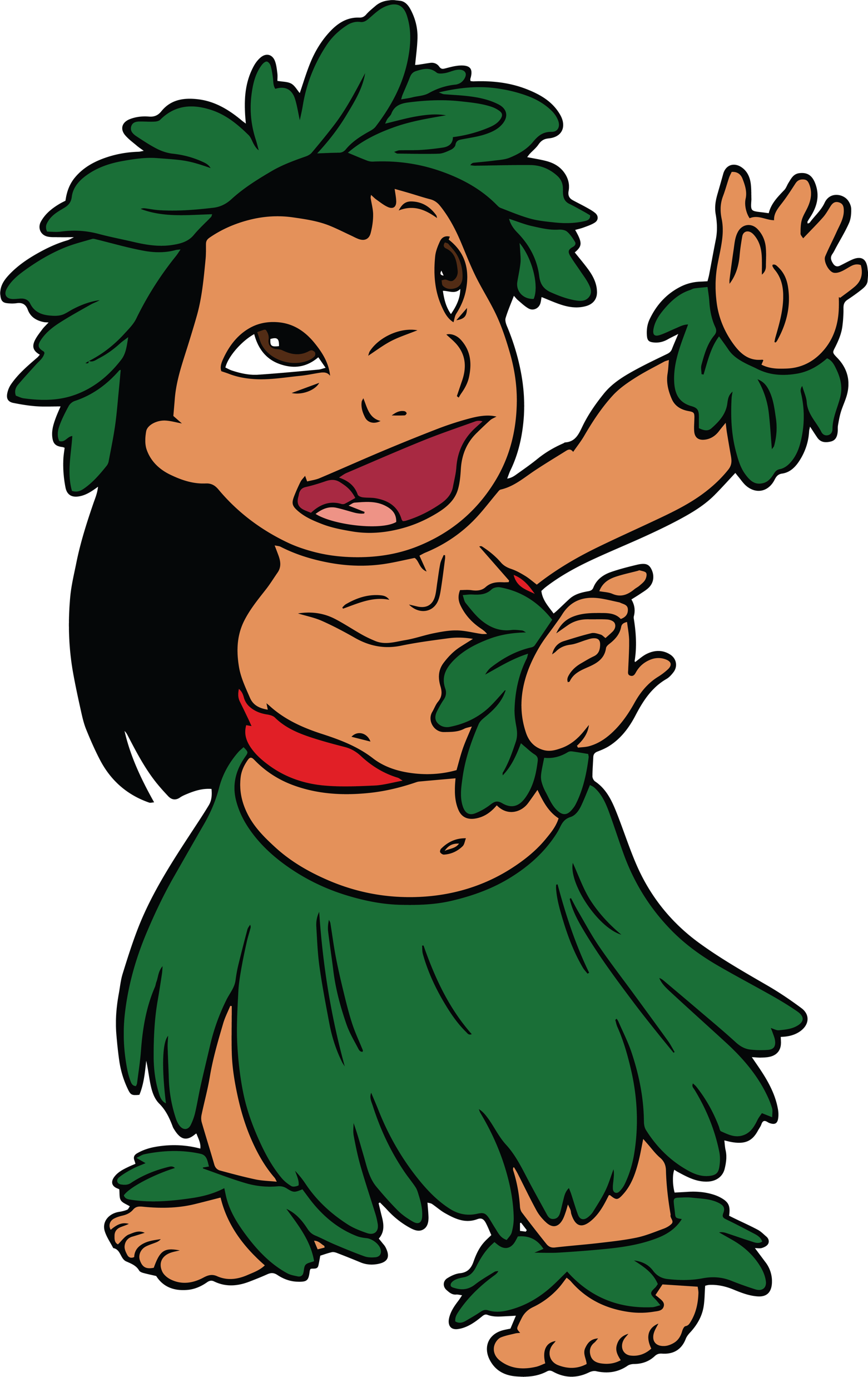 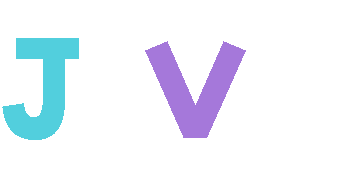 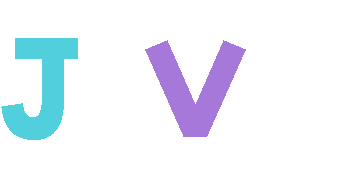 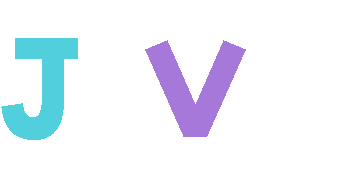 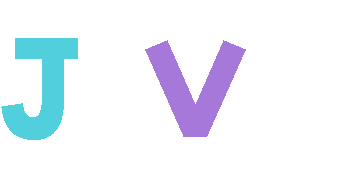 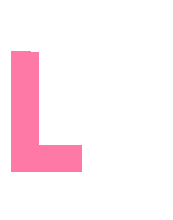 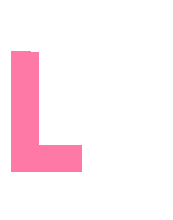 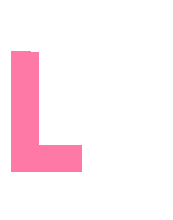 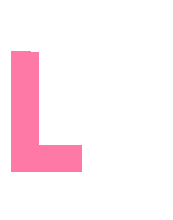 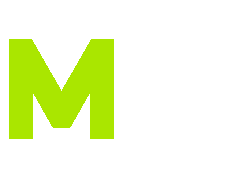 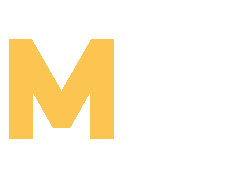 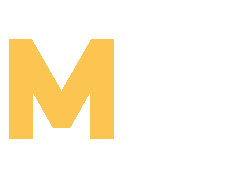 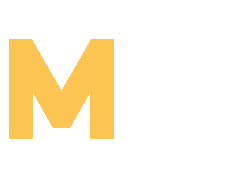 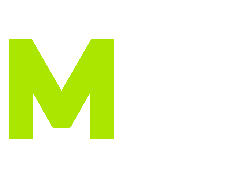 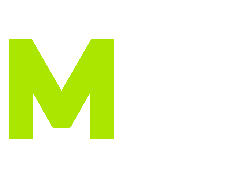 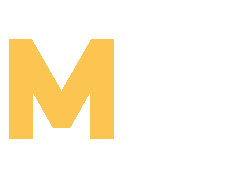 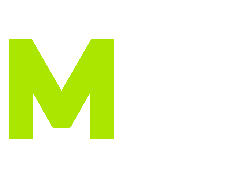 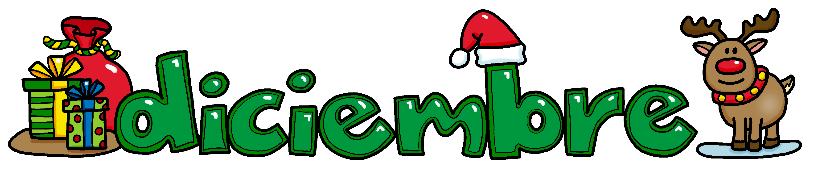 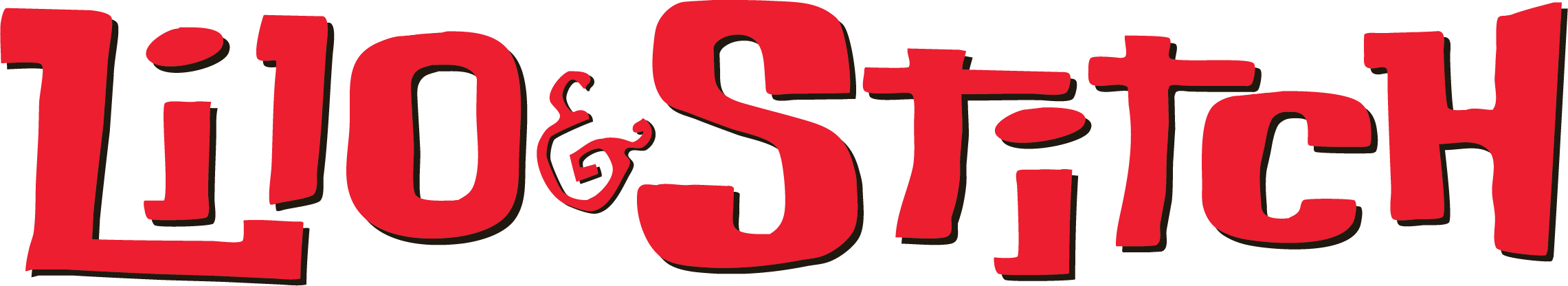 CURSO 2025-2026
Asistencias
Justificadas  Faltas
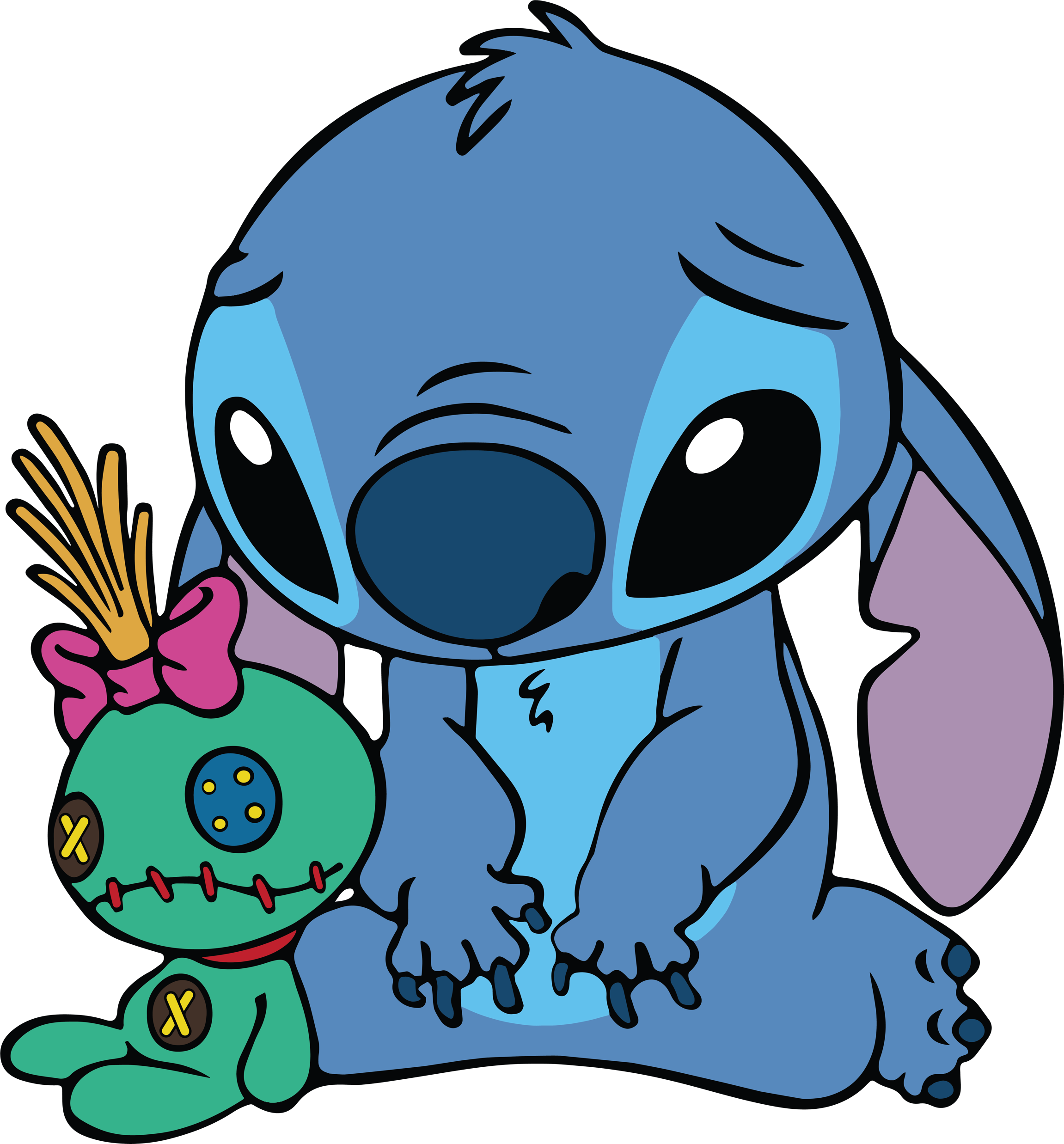 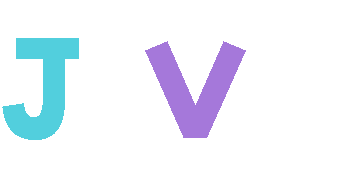 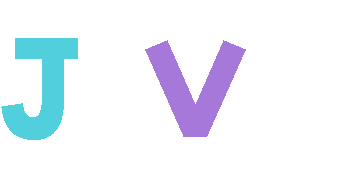 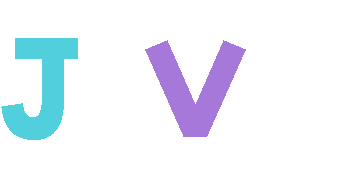 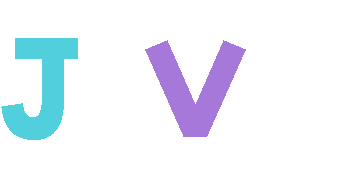 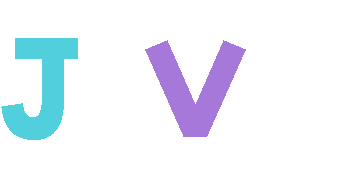 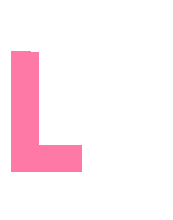 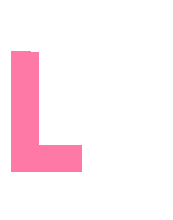 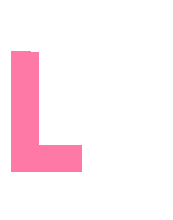 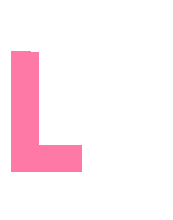 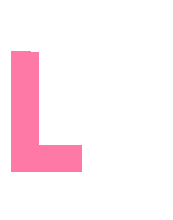 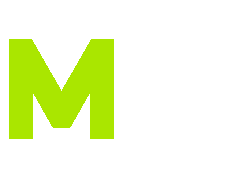 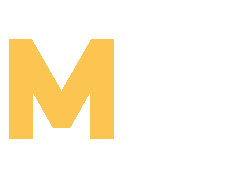 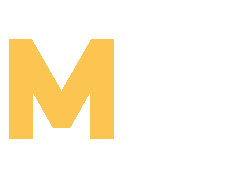 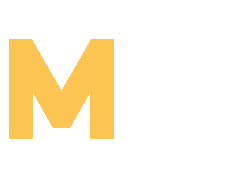 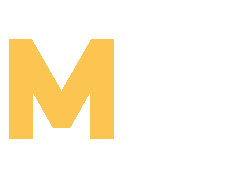 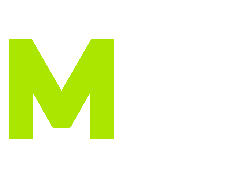 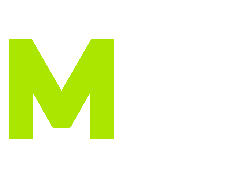 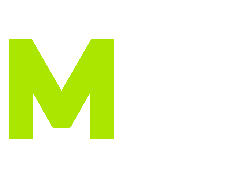 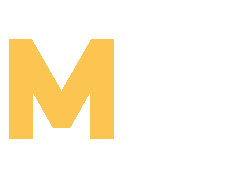 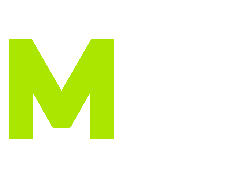 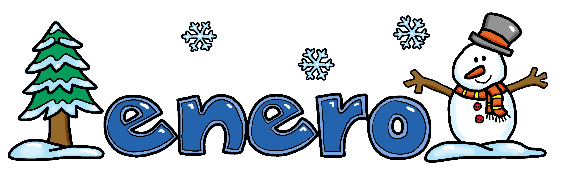 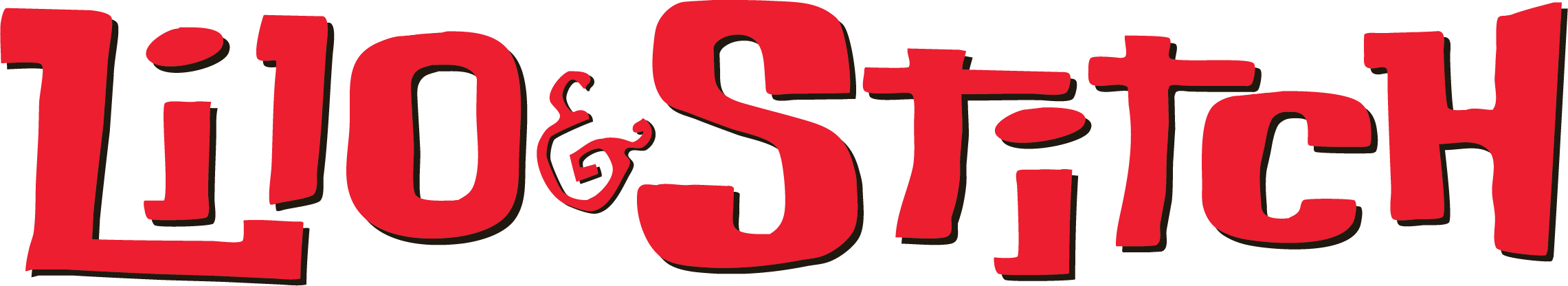 CURSO 2025-2026
Asistencias
Justificadas  Faltas
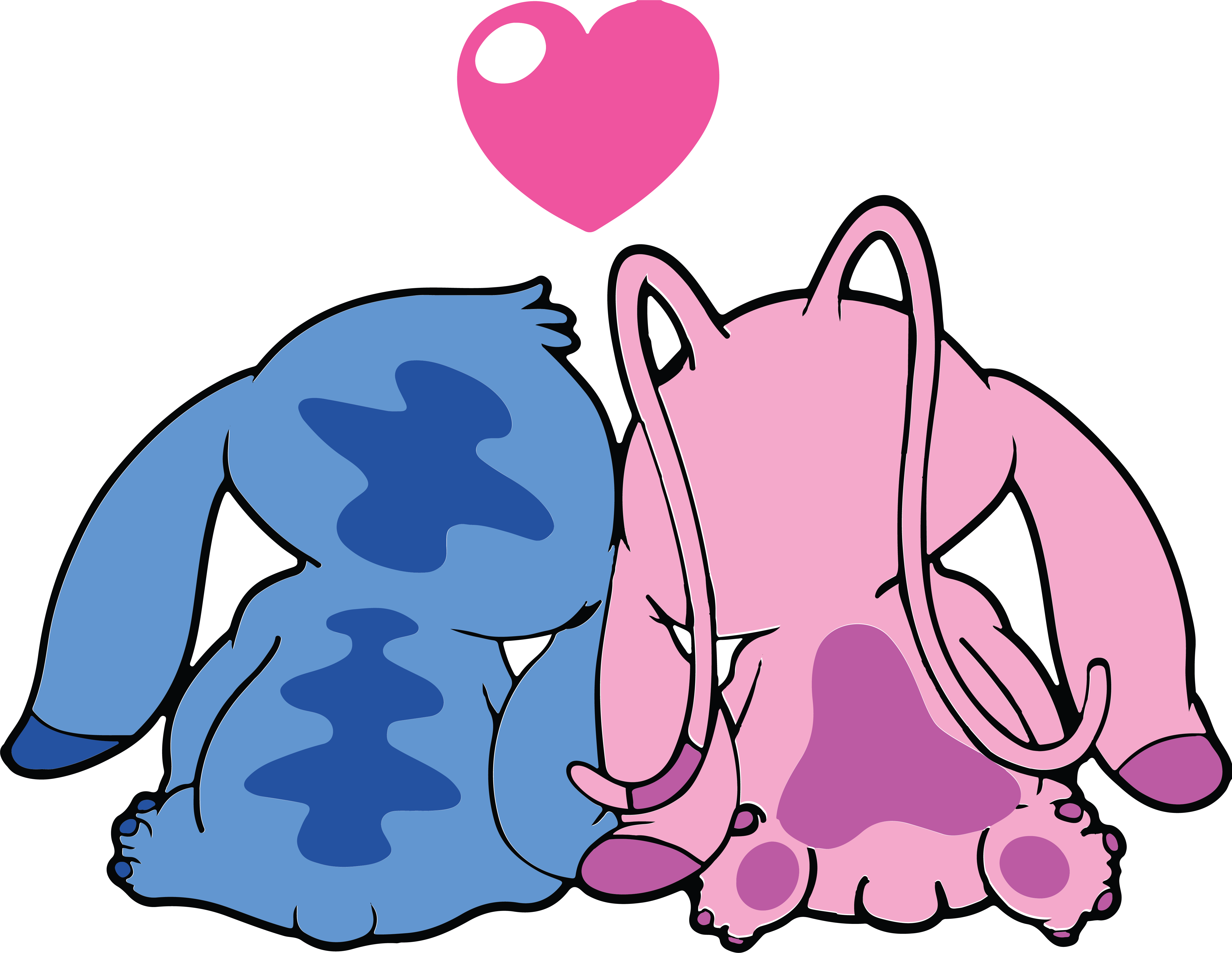 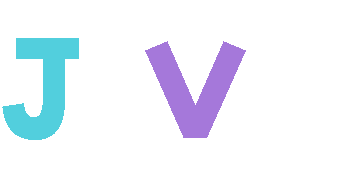 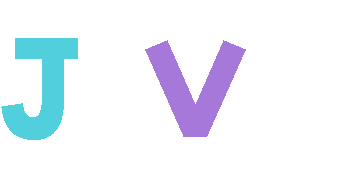 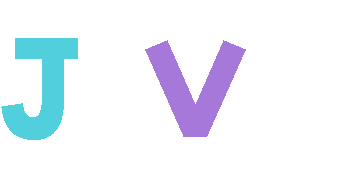 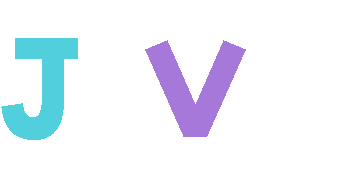 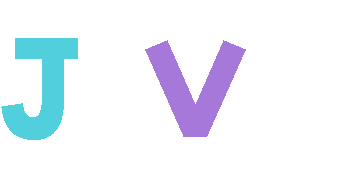 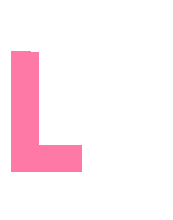 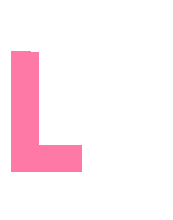 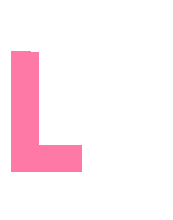 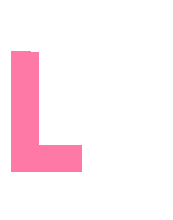 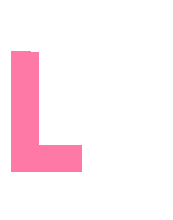 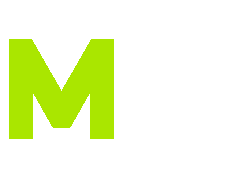 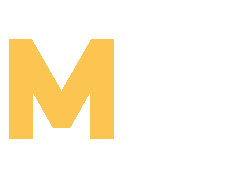 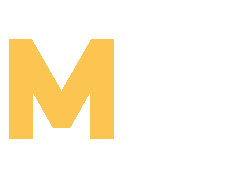 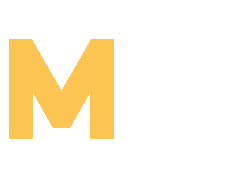 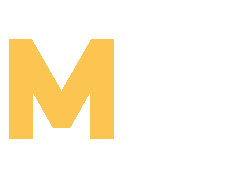 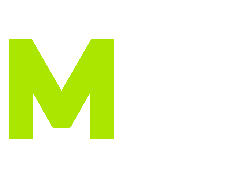 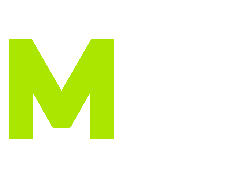 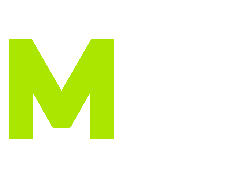 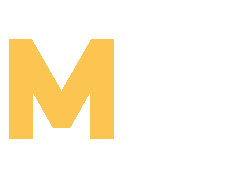 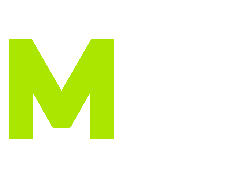 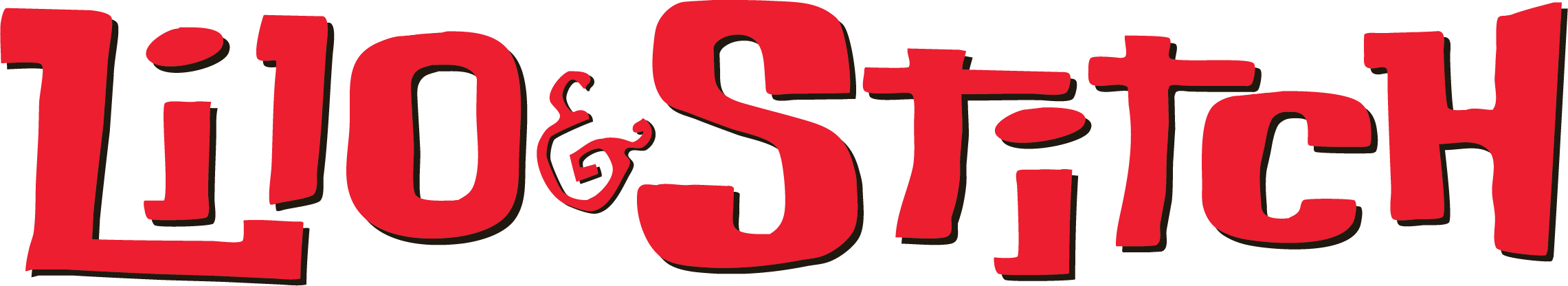 CURSO 2025-2026
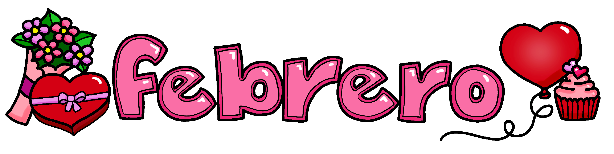 Asistencias
Justificadas  Faltas
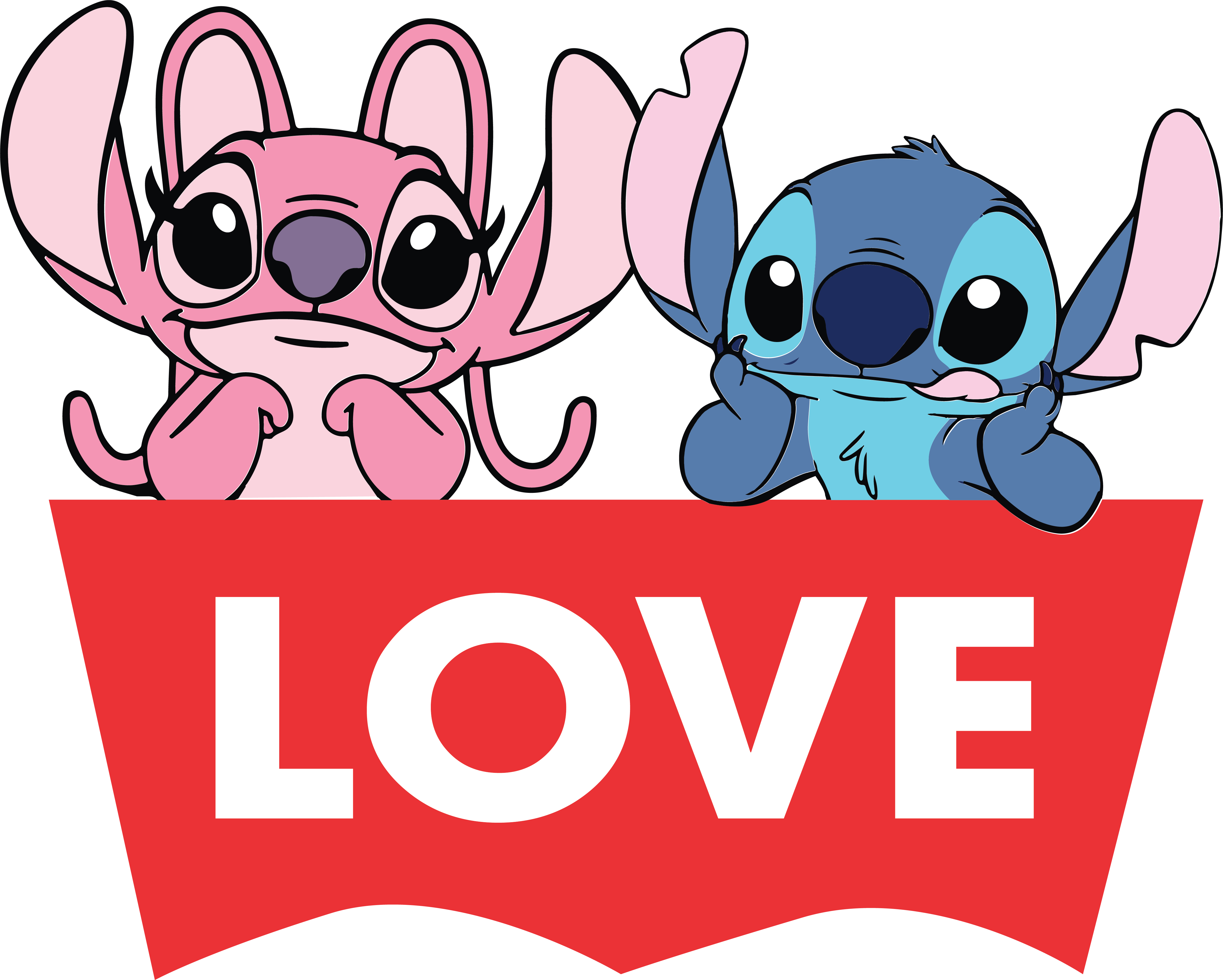 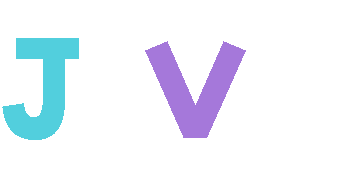 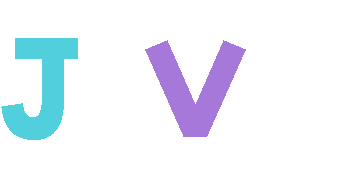 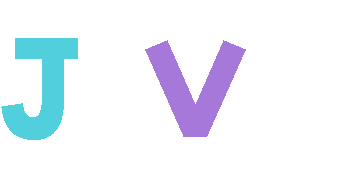 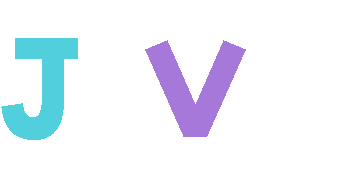 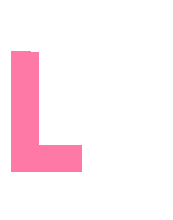 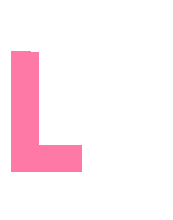 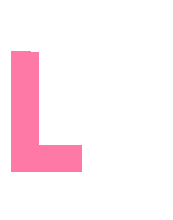 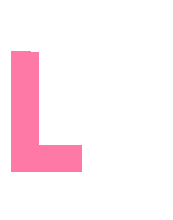 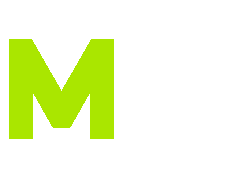 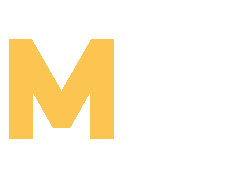 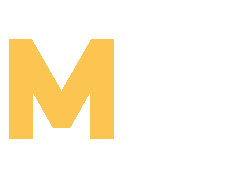 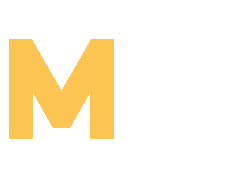 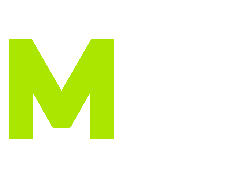 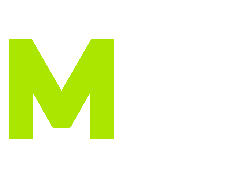 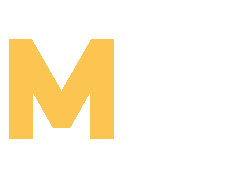 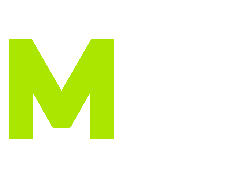 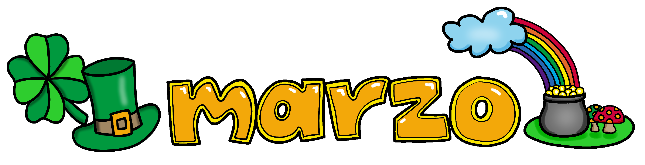 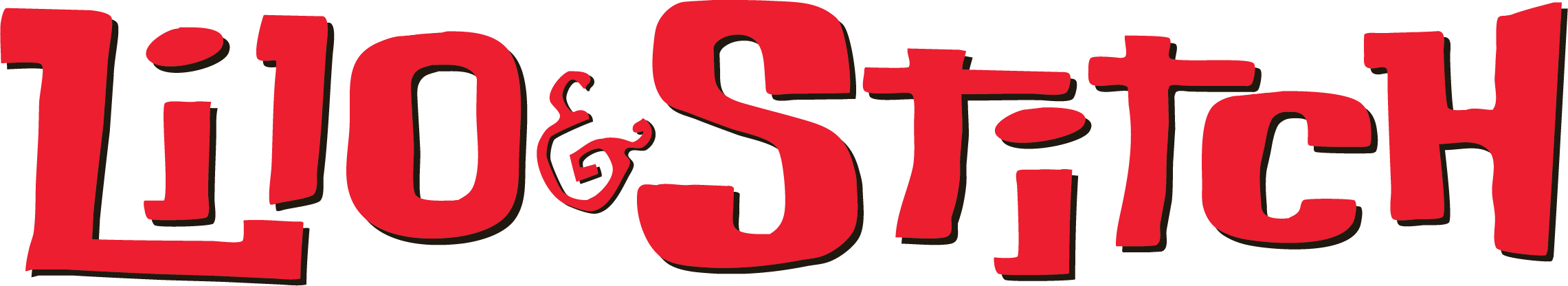 CURSO 2025-2026
Asistencias
Justificadas  Faltas
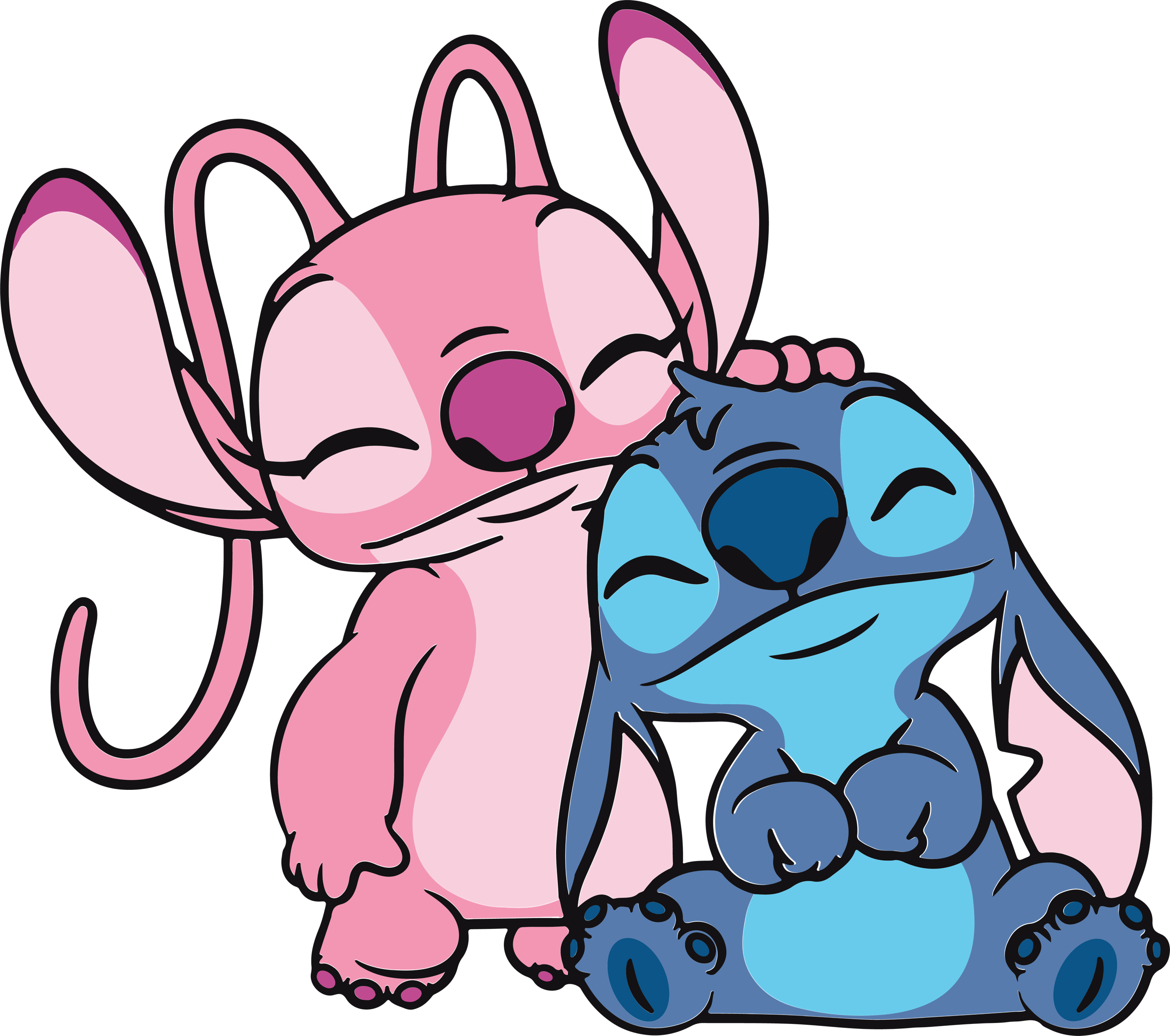 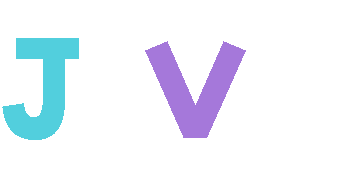 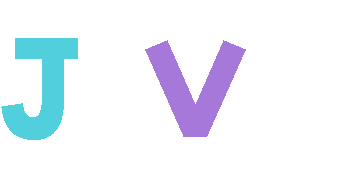 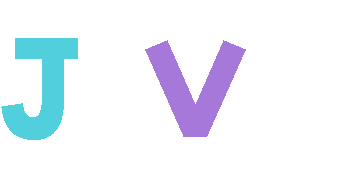 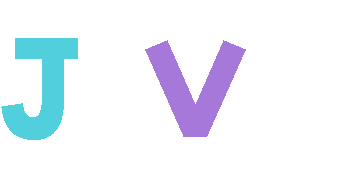 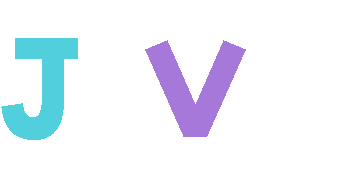 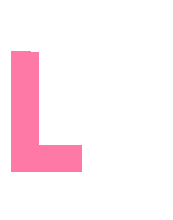 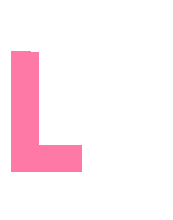 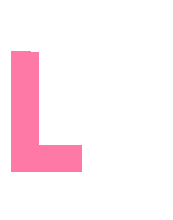 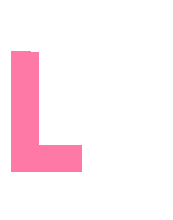 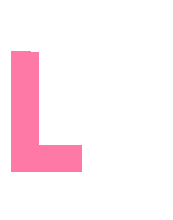 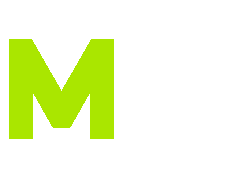 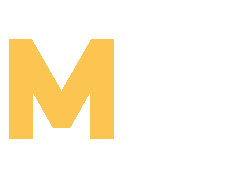 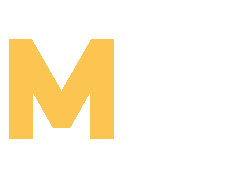 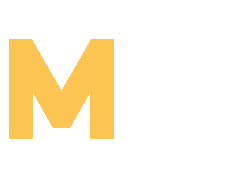 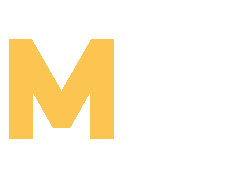 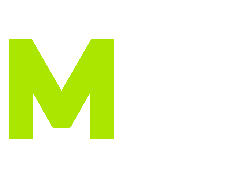 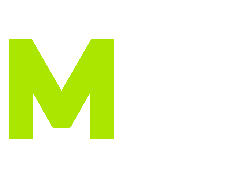 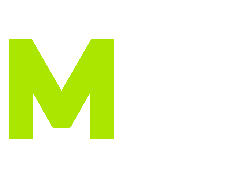 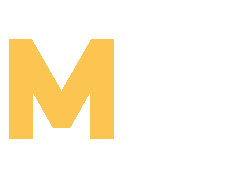 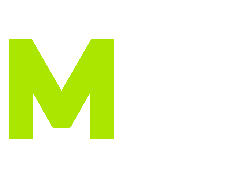 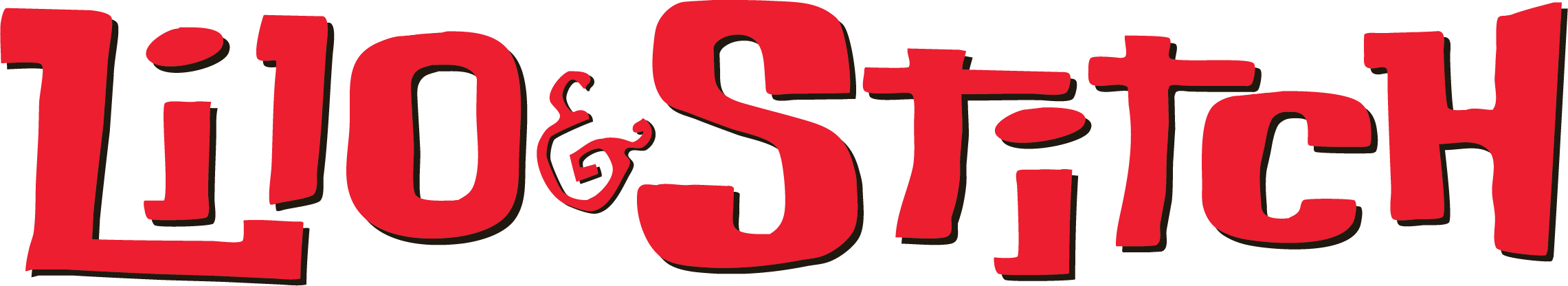 CURSO 2025-2026
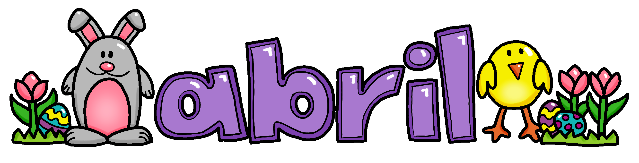 Asistencias
Justificadas  Faltas
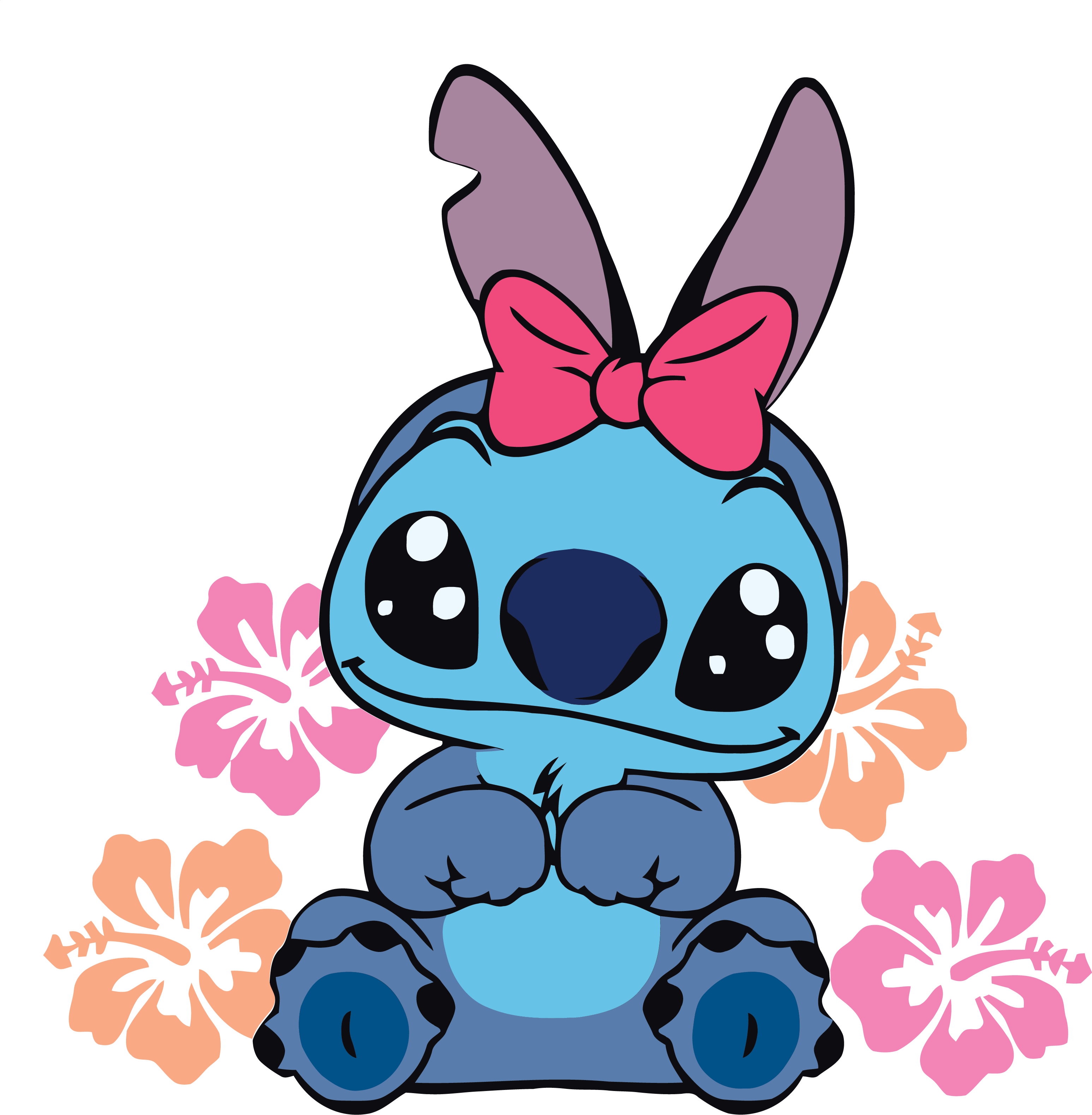 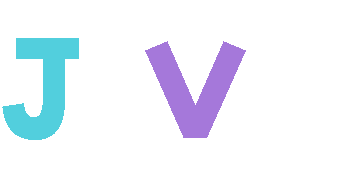 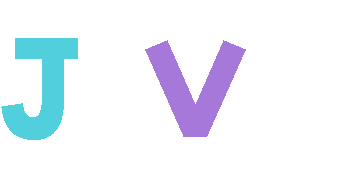 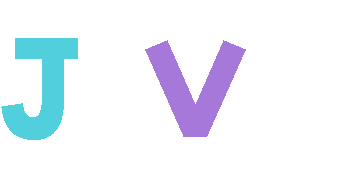 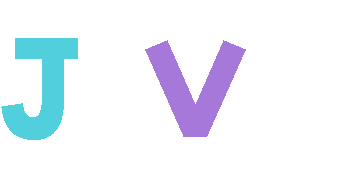 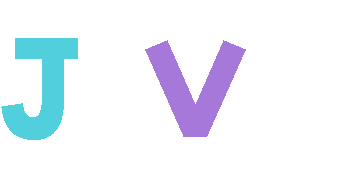 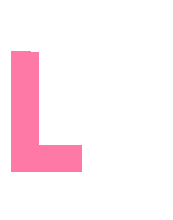 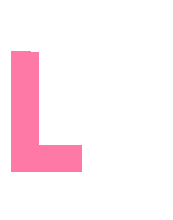 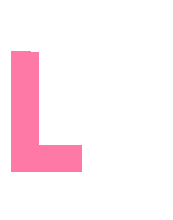 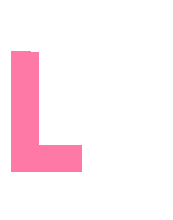 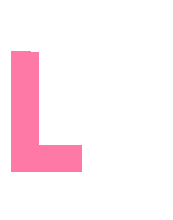 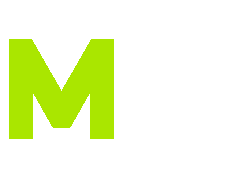 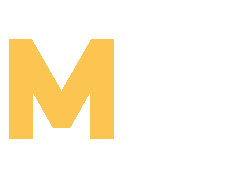 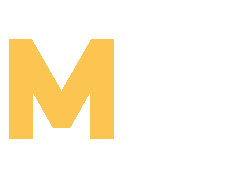 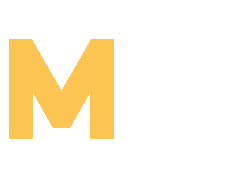 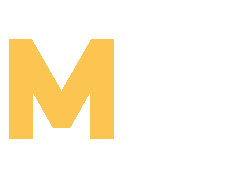 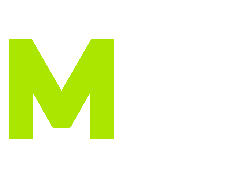 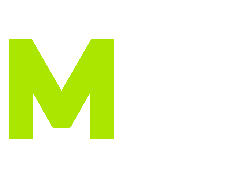 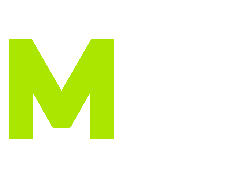 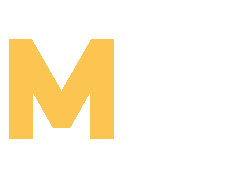 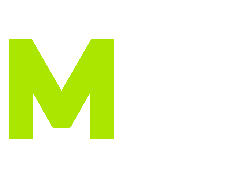 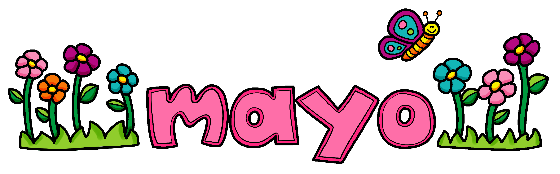 Asistencias
Justificadas  Faltas
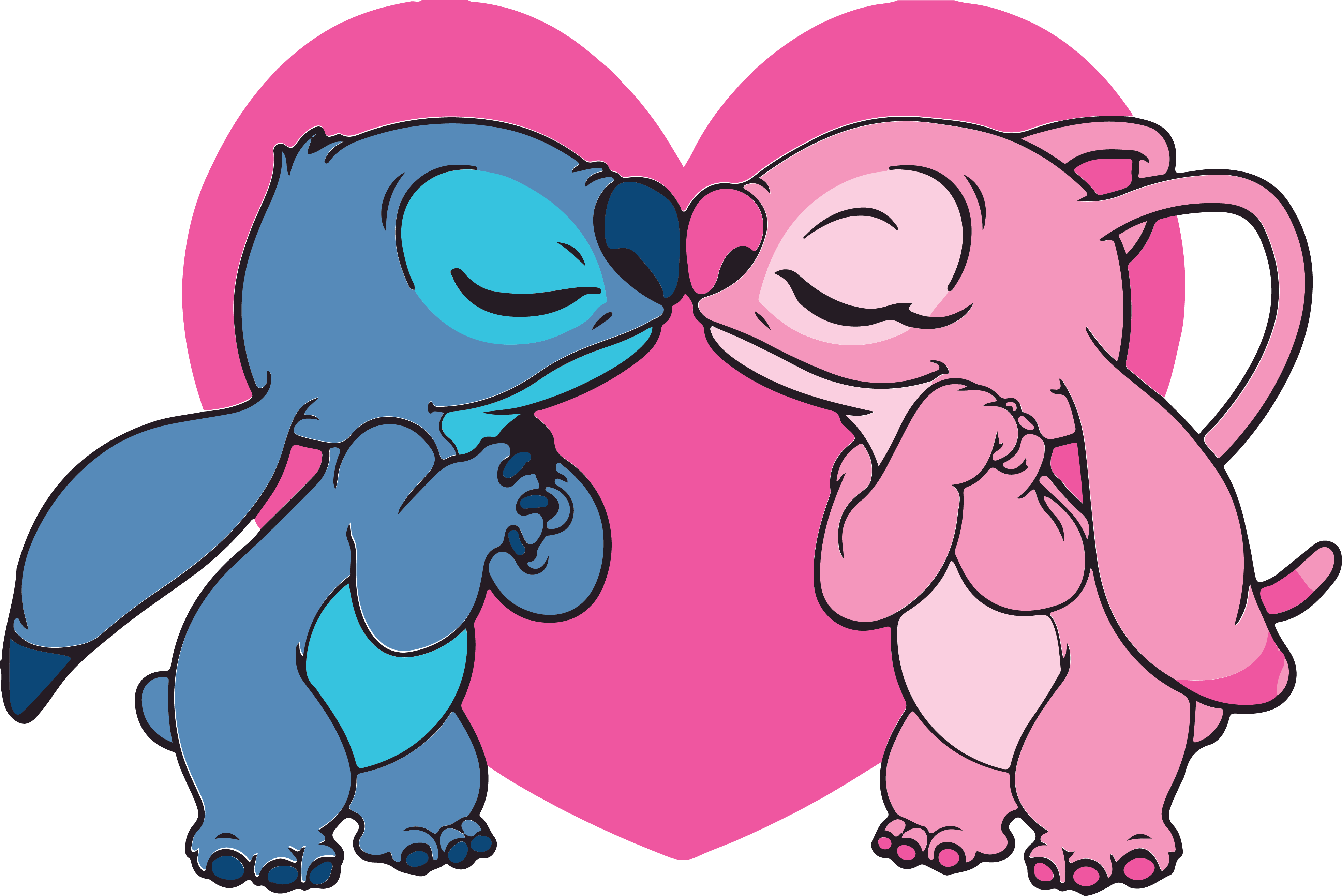 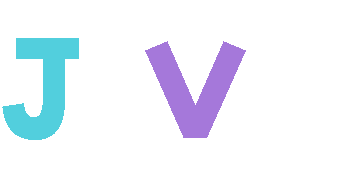 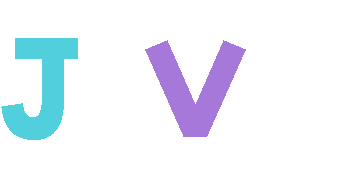 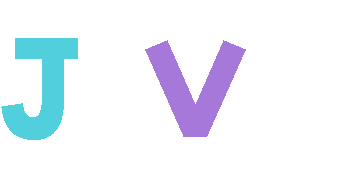 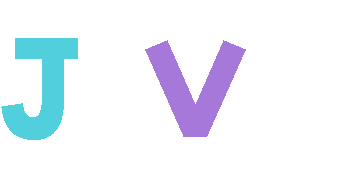 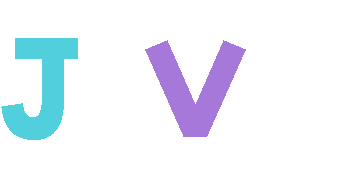 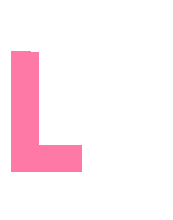 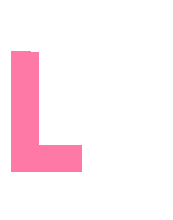 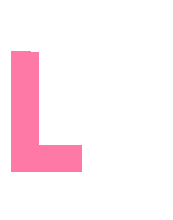 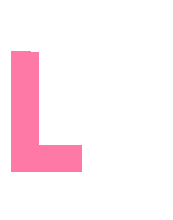 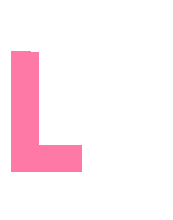 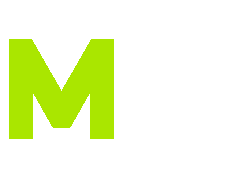 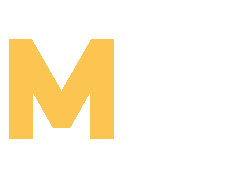 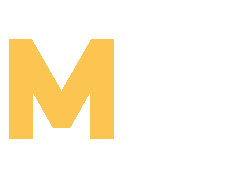 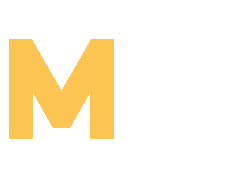 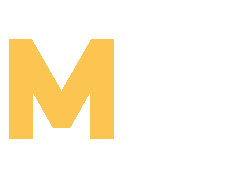 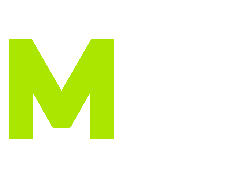 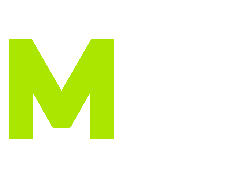 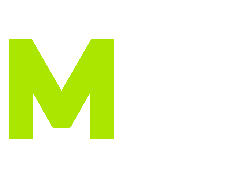 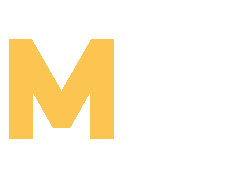 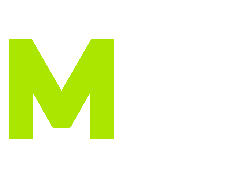 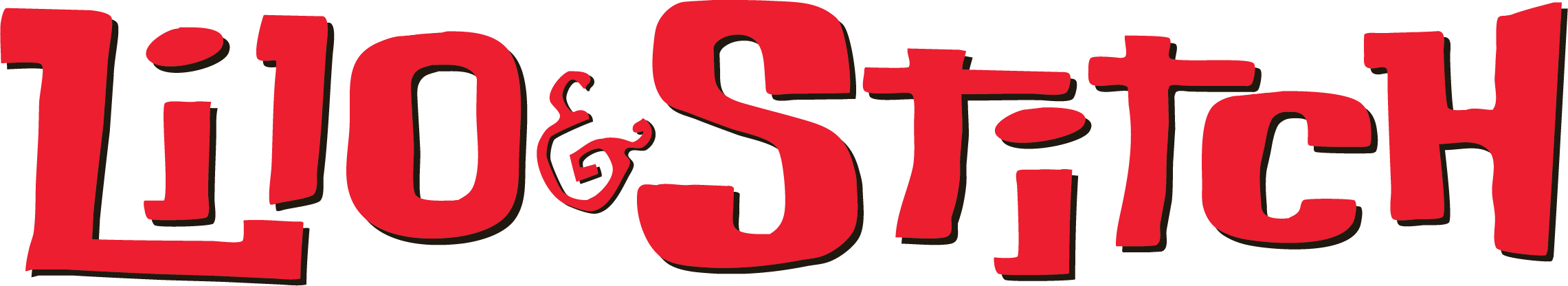 CURSO 2025-2026
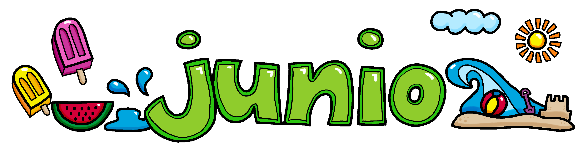 Asistencias
Justificadas  Faltas
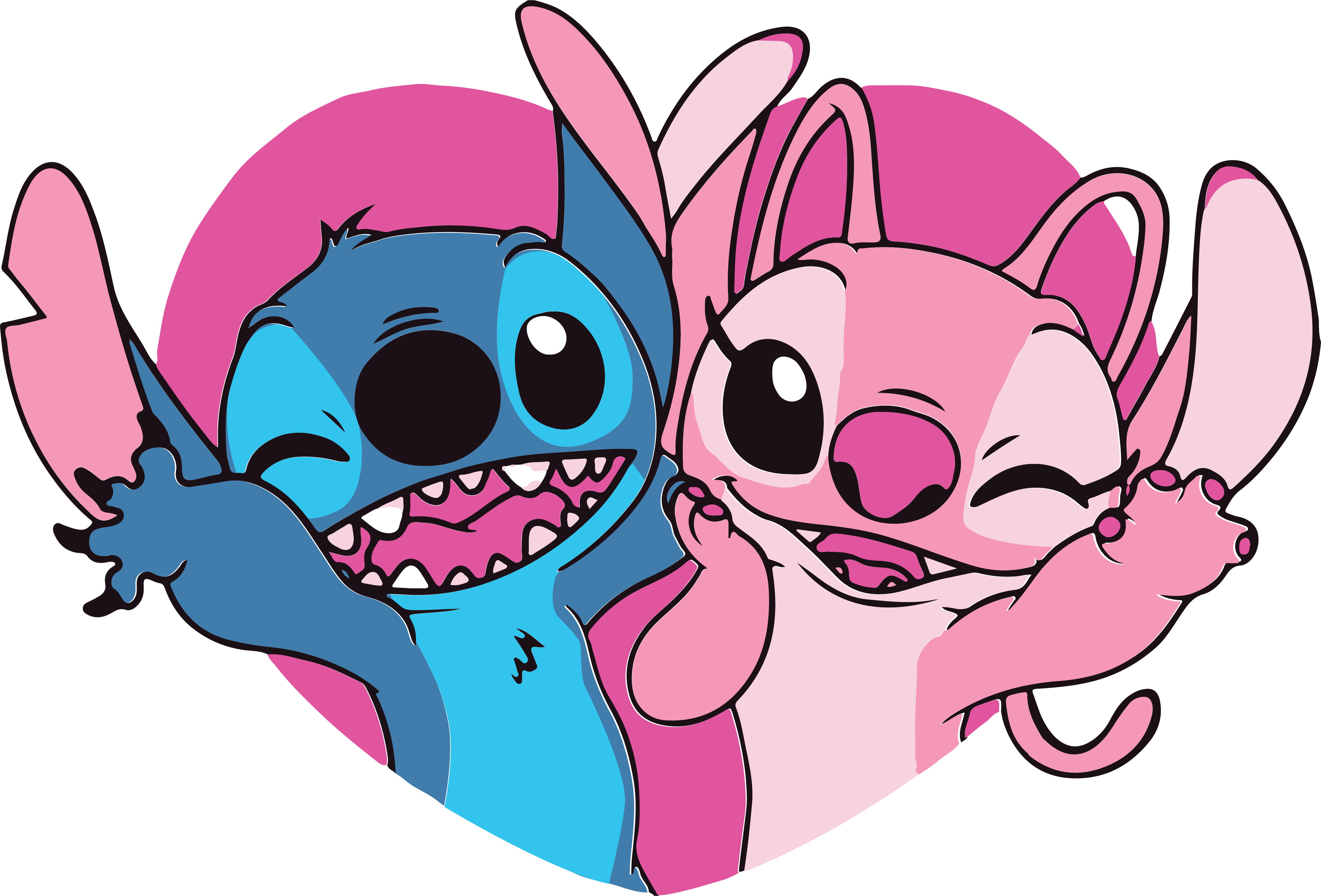 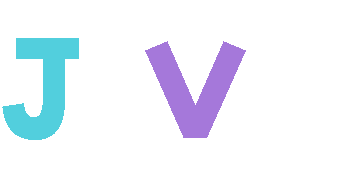 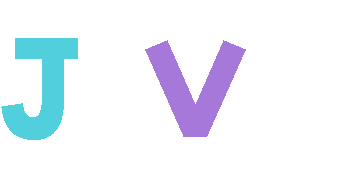 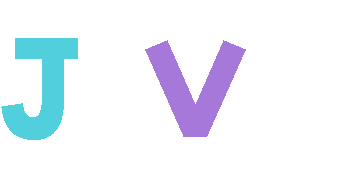 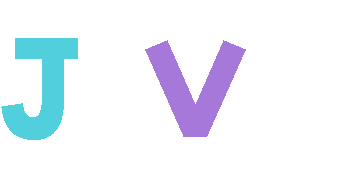 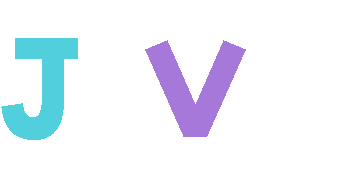 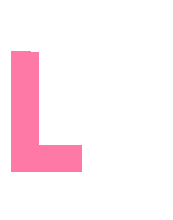 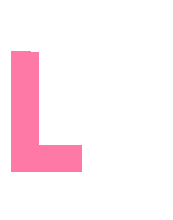 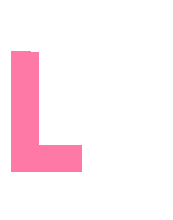 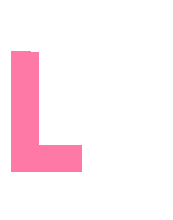 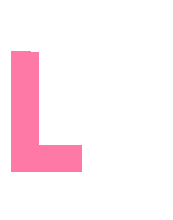 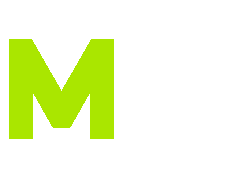 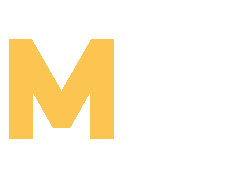 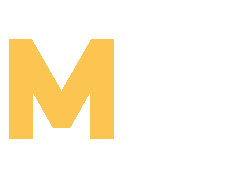 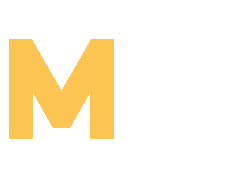 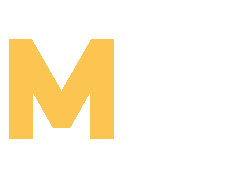 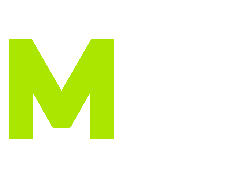 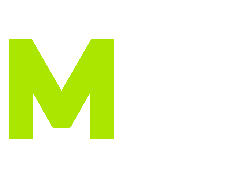 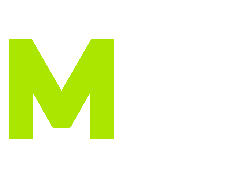 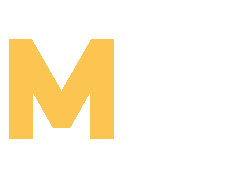 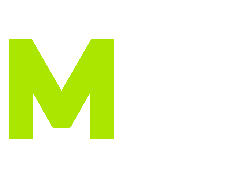 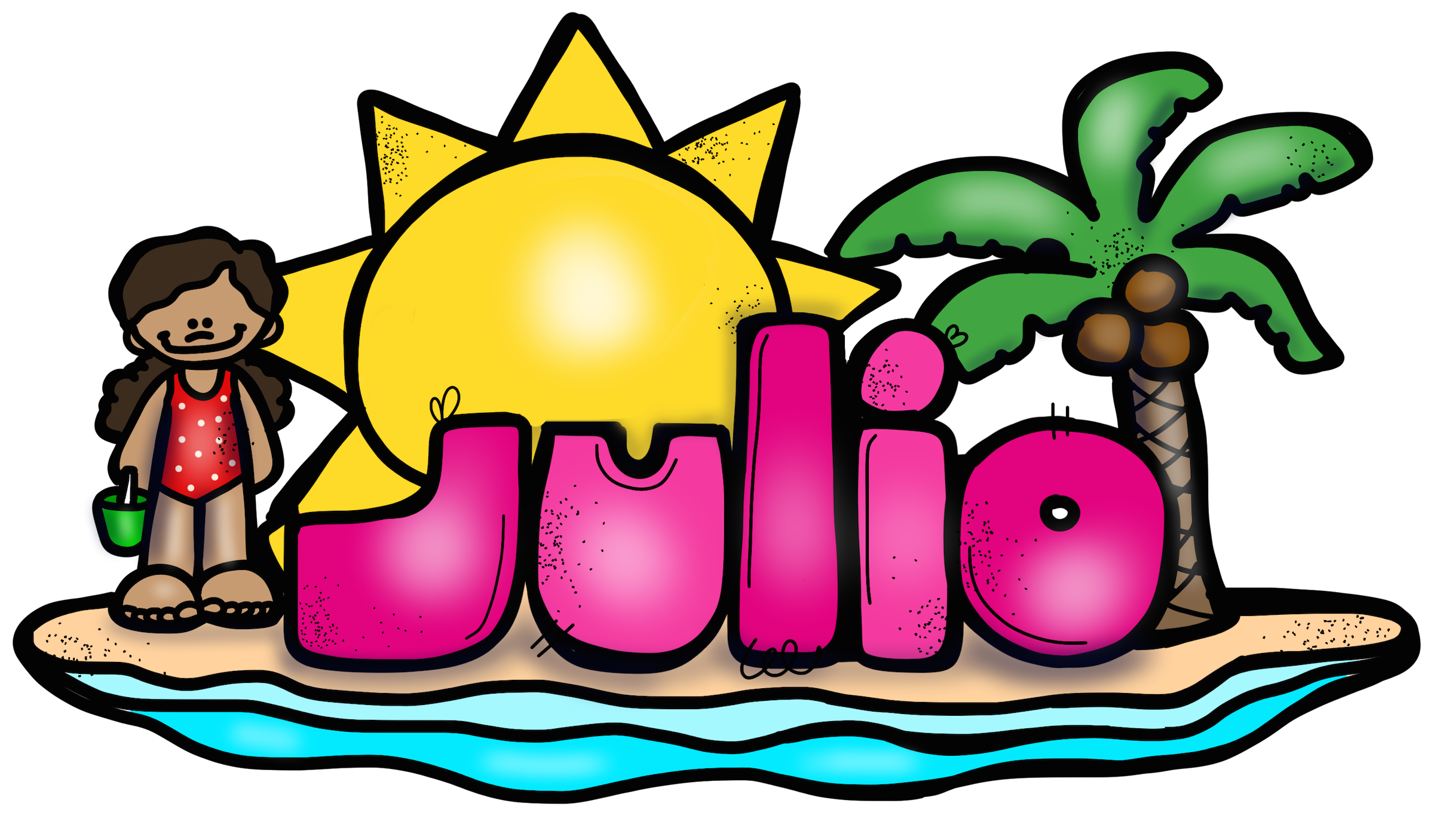 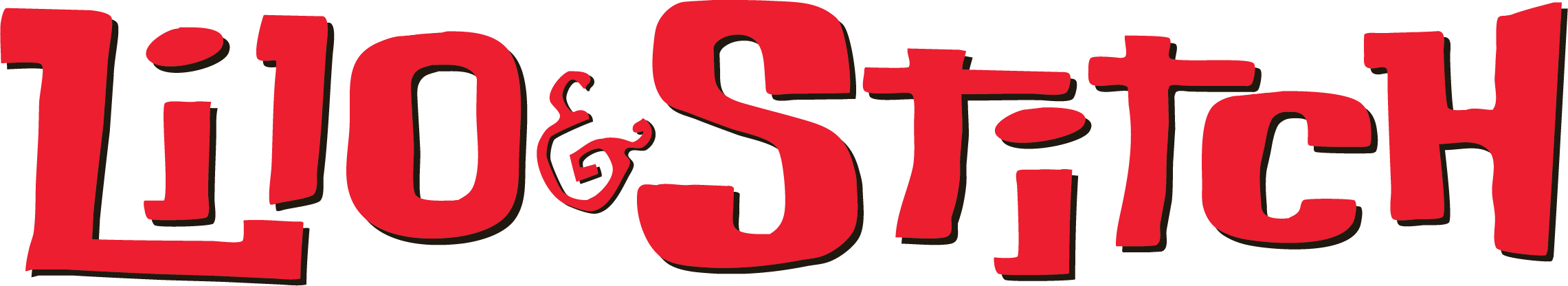 CURSO 2025-2026
Asistencias
Justificadas  Faltas
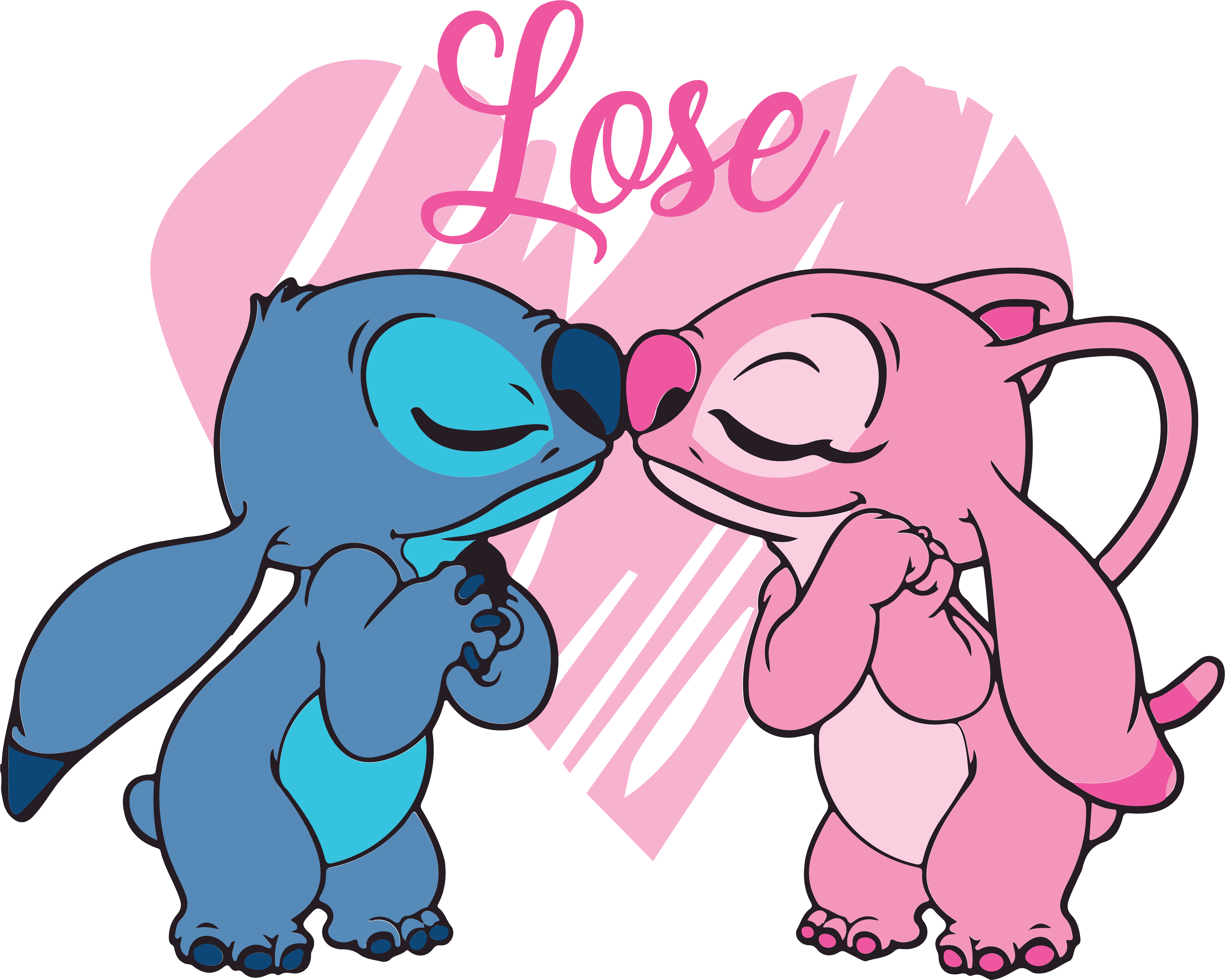 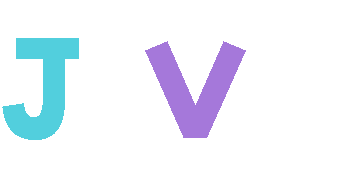 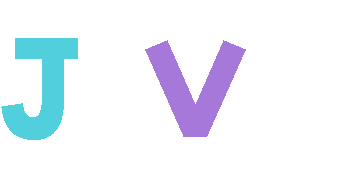 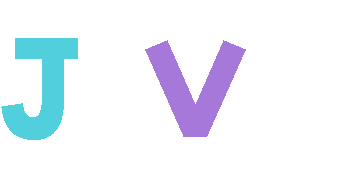 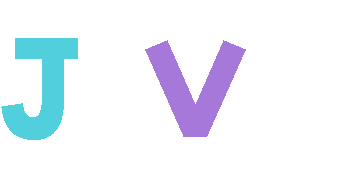 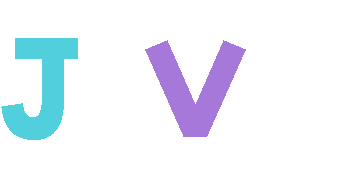 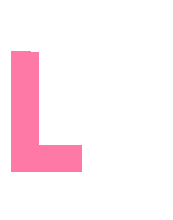 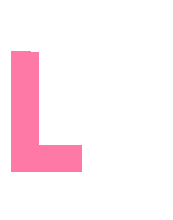 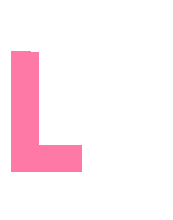 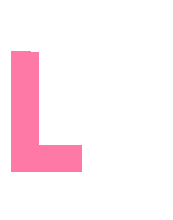 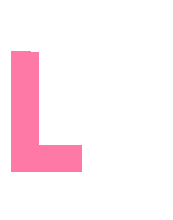 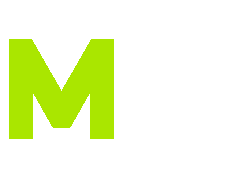 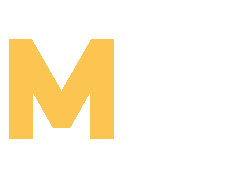 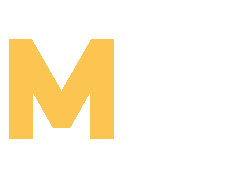 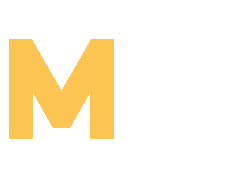 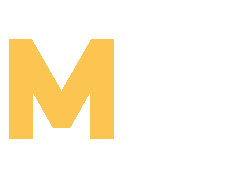 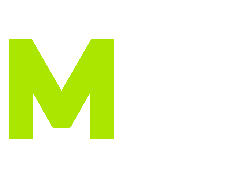 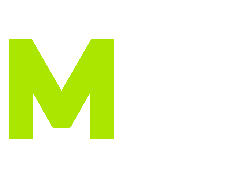 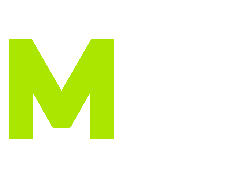 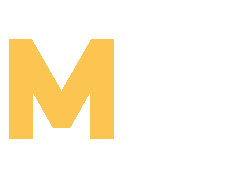 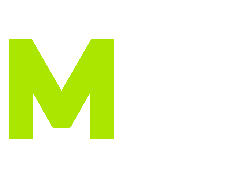